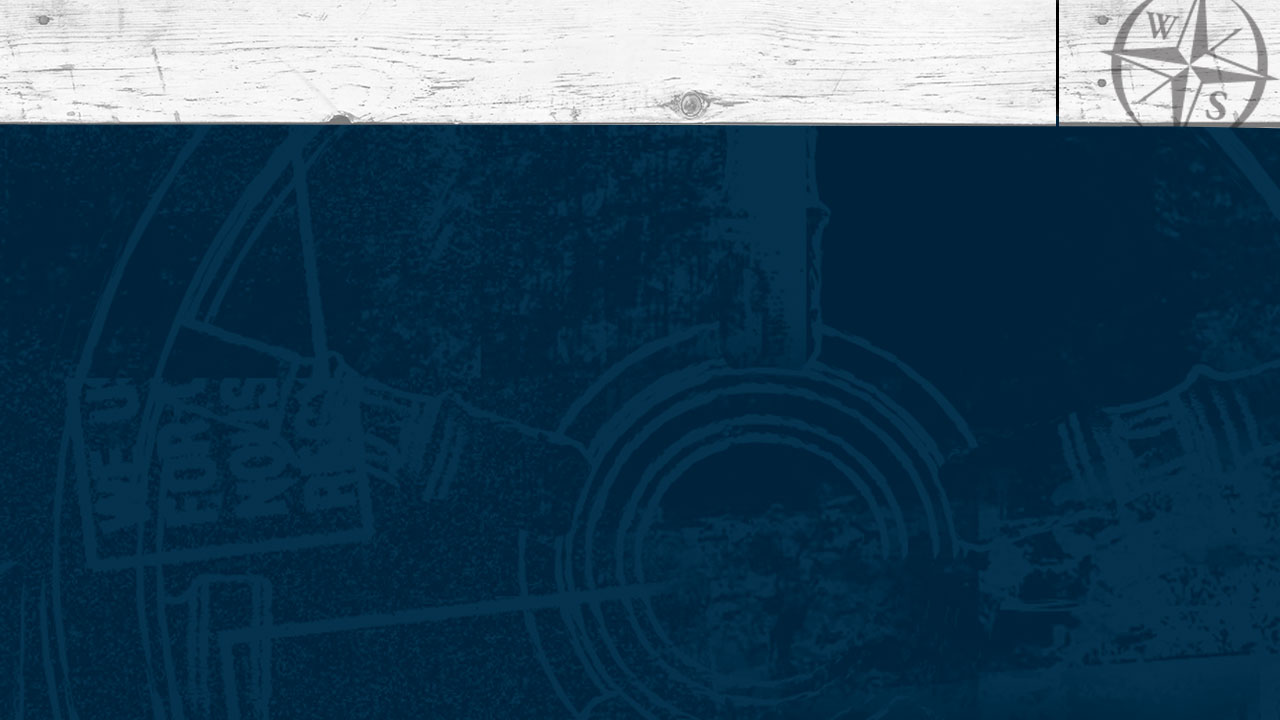 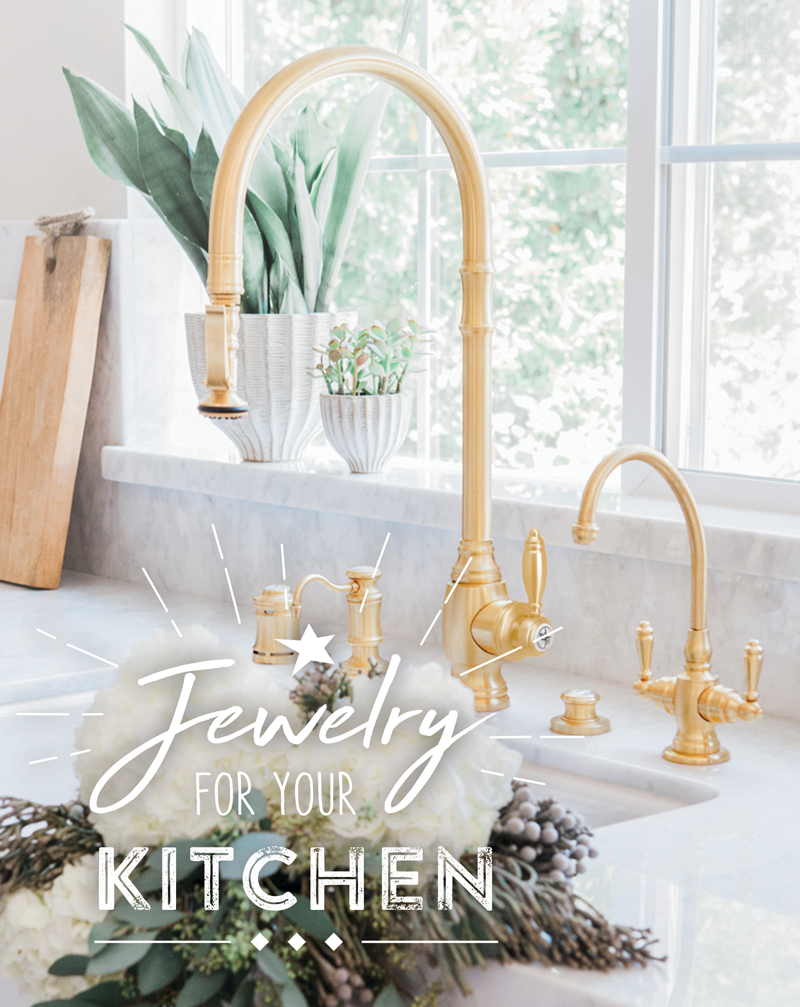 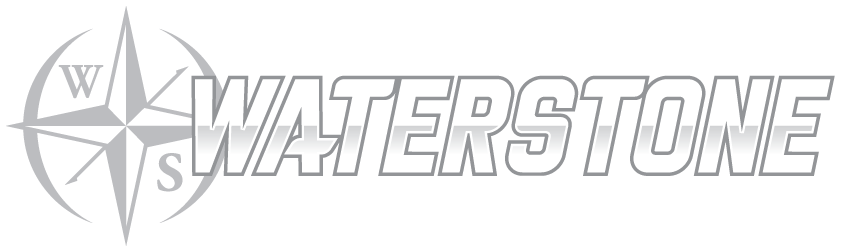 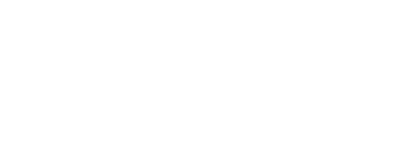 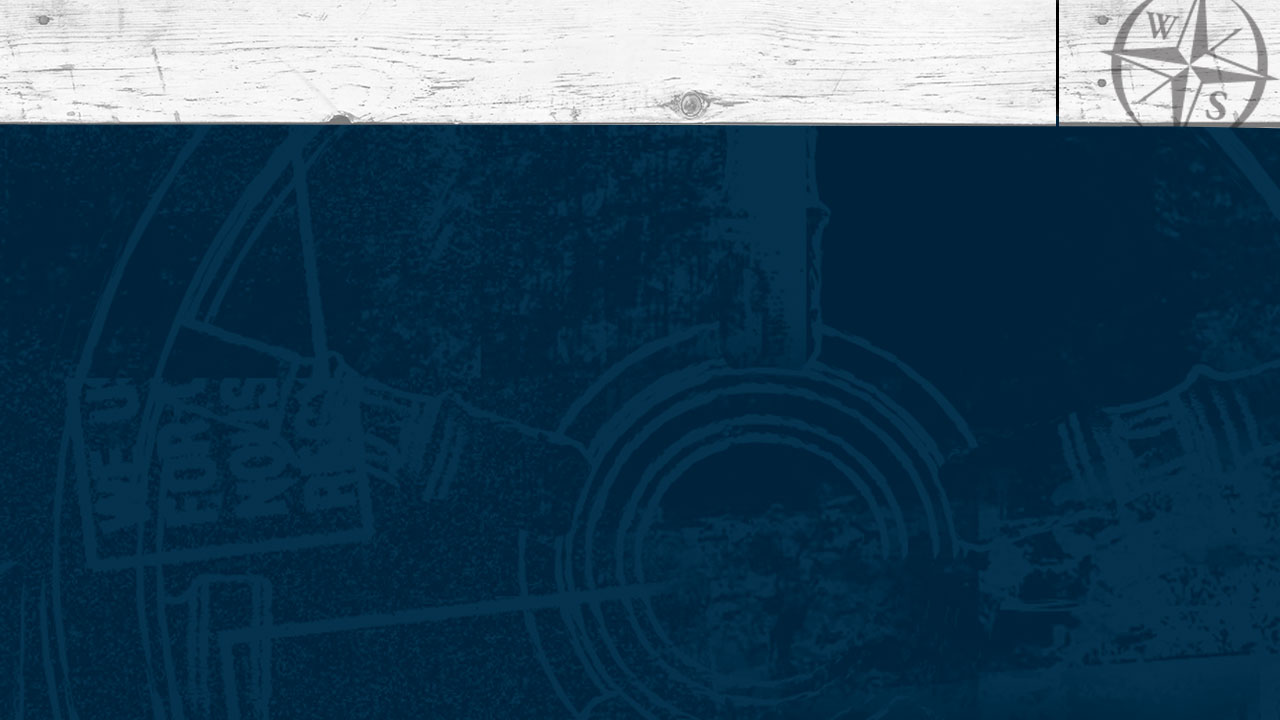 Hecho en EE.UU
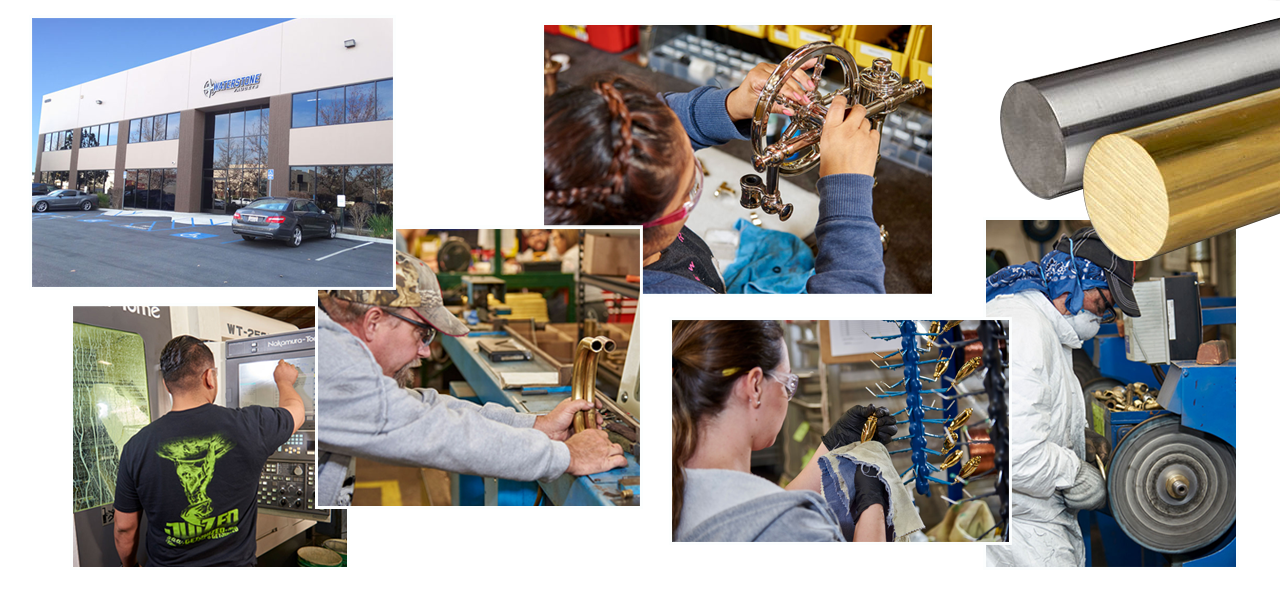 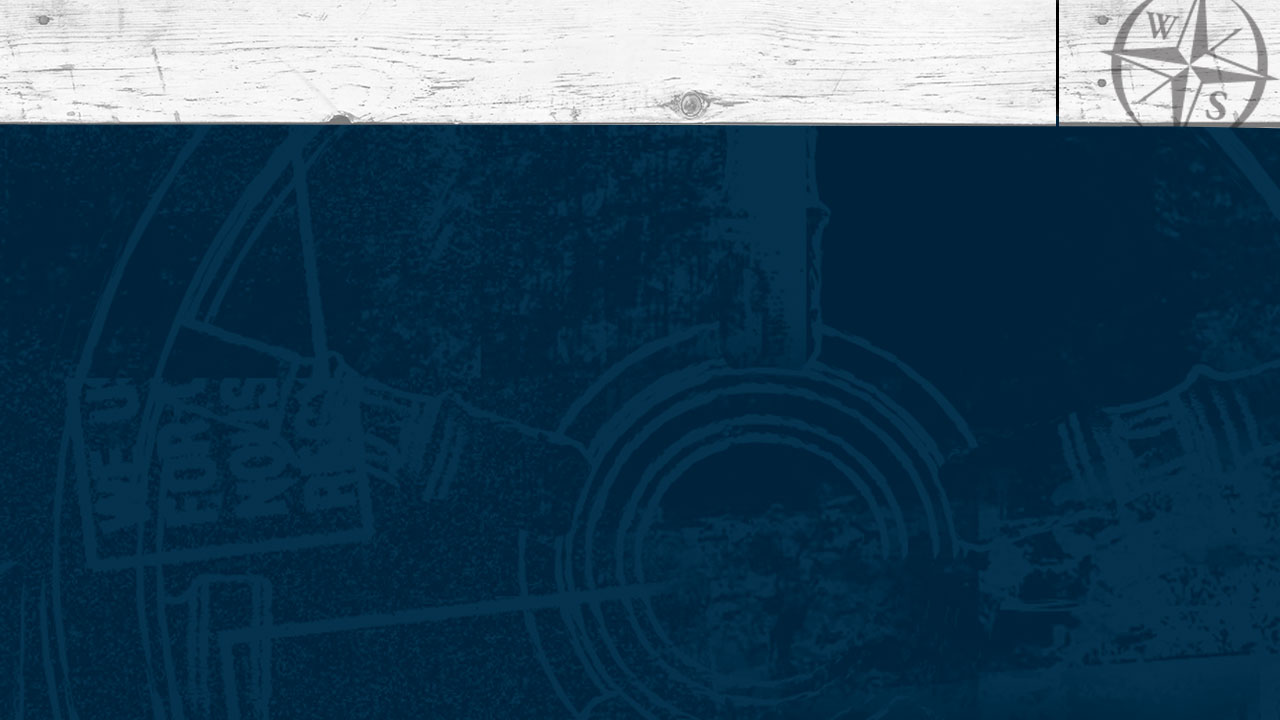 Equipo de liderazqo
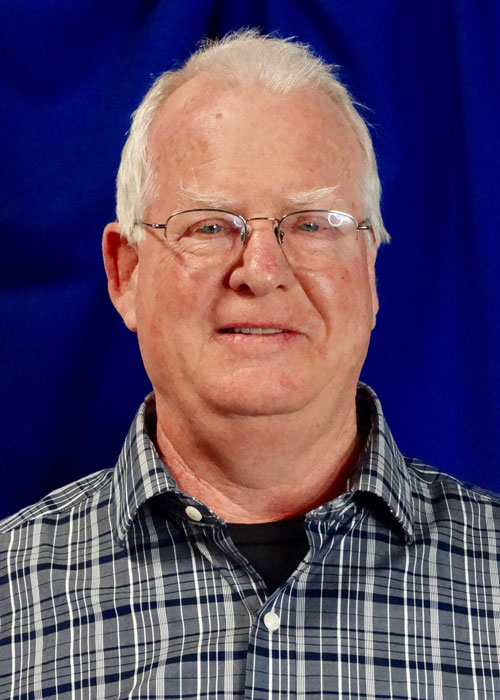 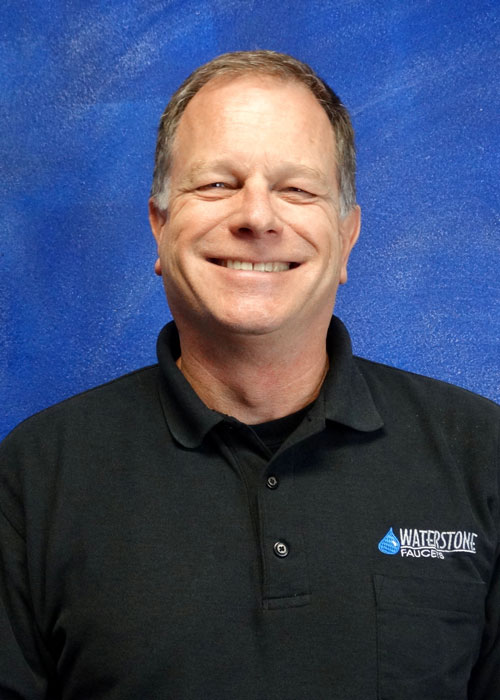 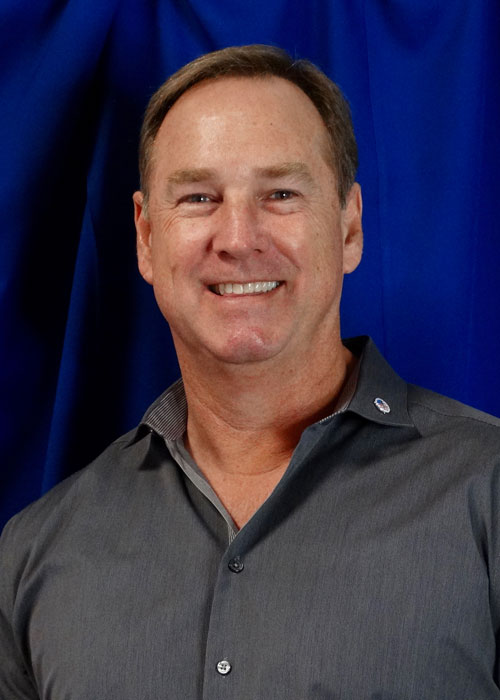 Chris Kuran
President
Steve Kliewer
VP of Manufacturing
Paul Yandell
VP of Operations
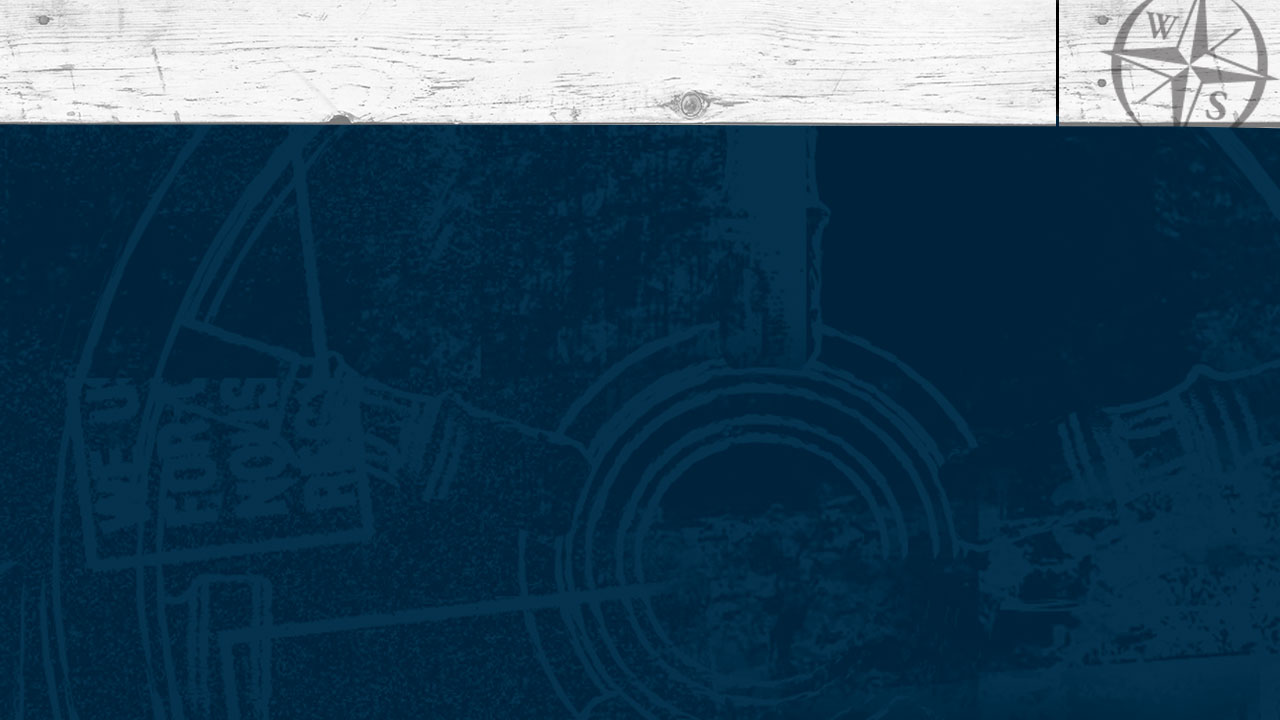 La Familia
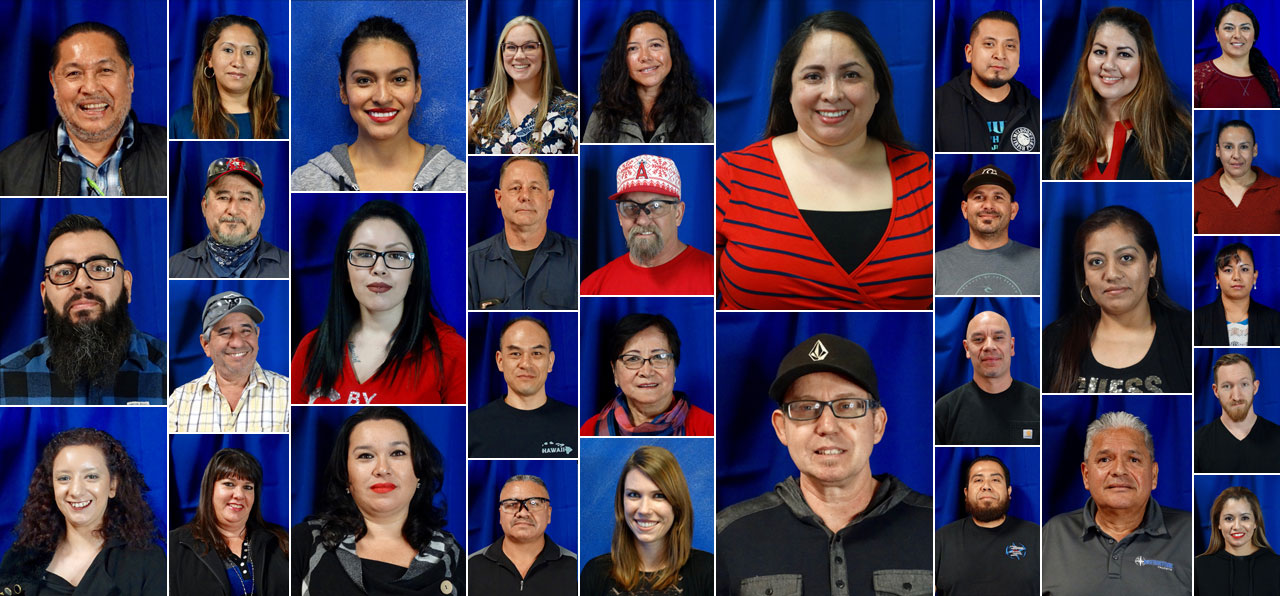 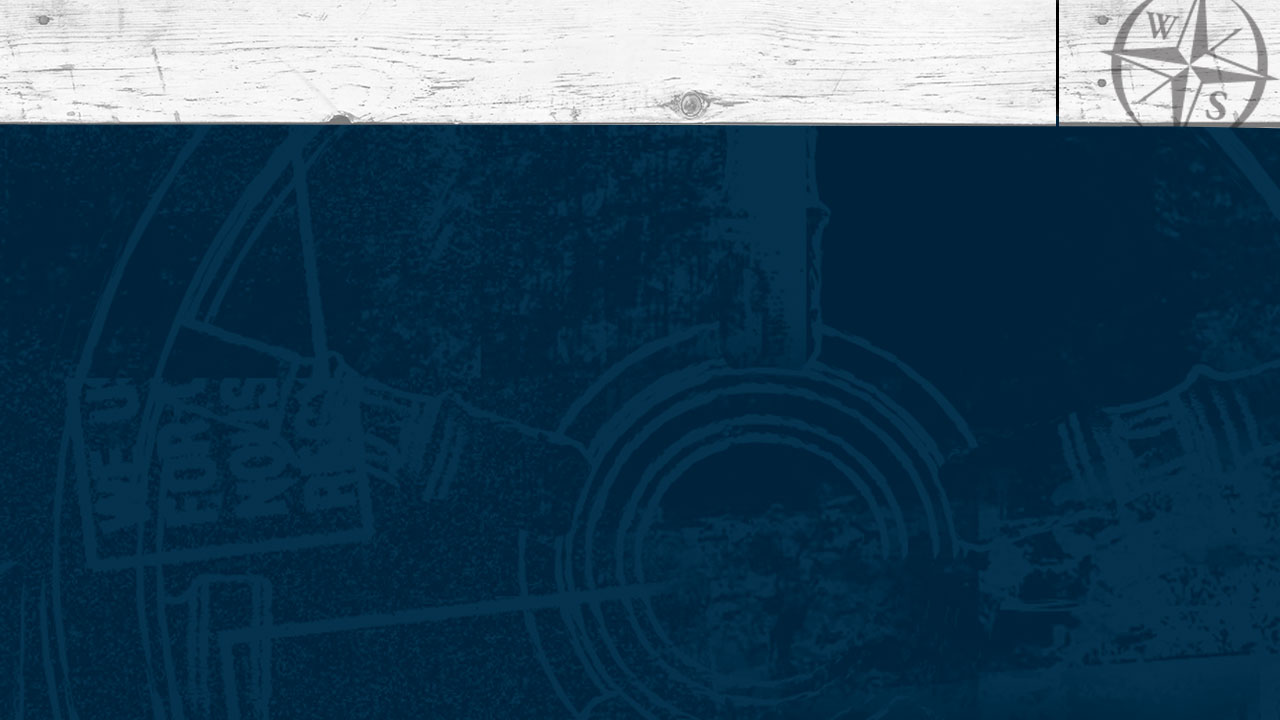 6 Estilos
3 Tradicional y 3 Moderno Estilos
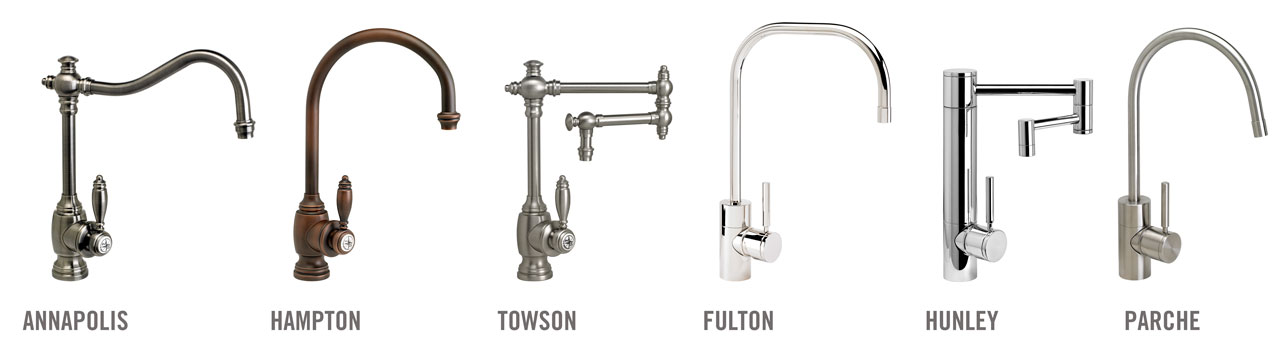 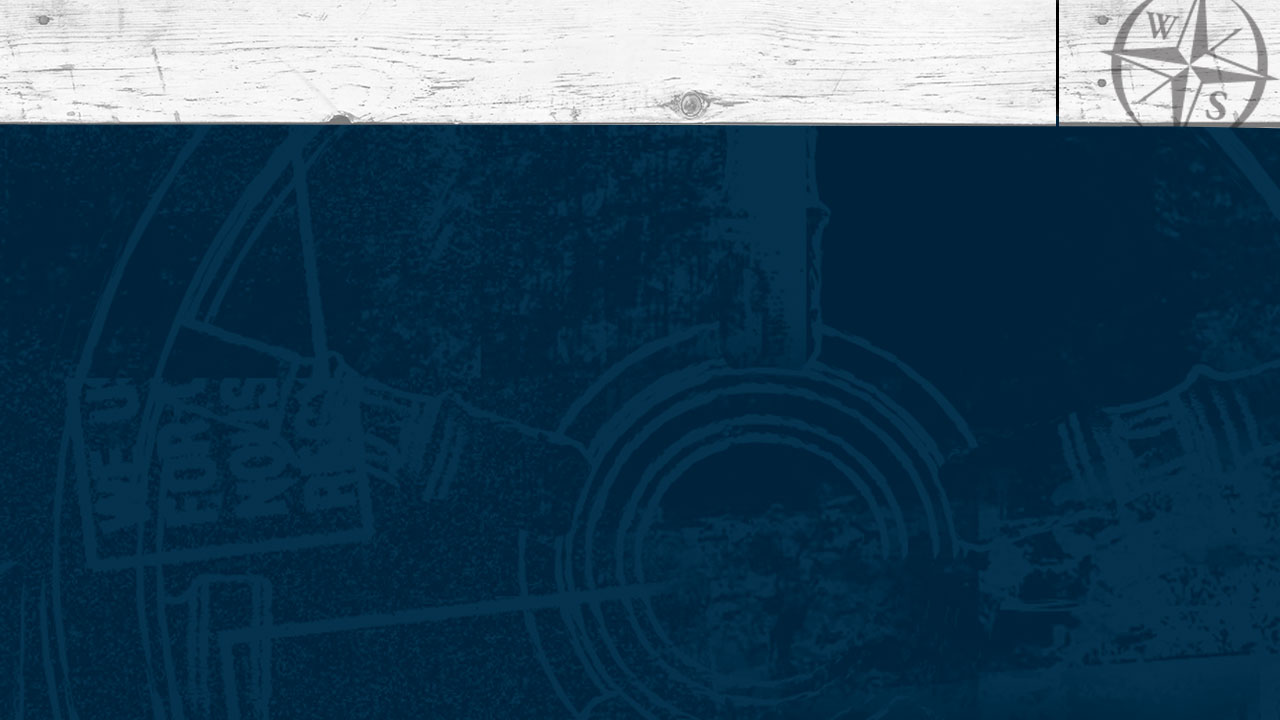 Colecciones
Cada coleccion incluye 10 piezas
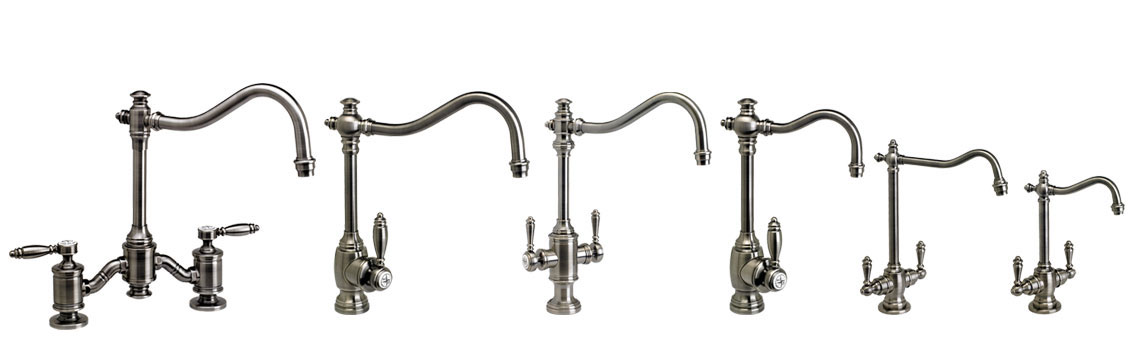 Add matching accessories – Side Spray, Air Switch, Air Gaps, Soap/Lotion Dispensers and Escutcheon Plates.
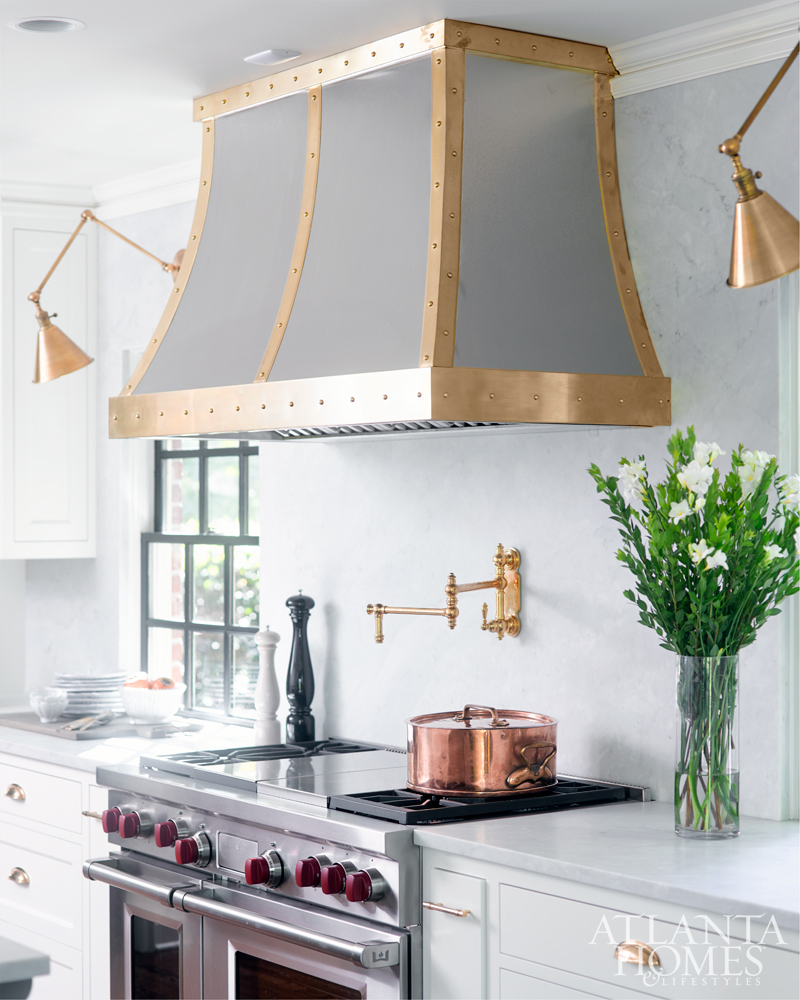 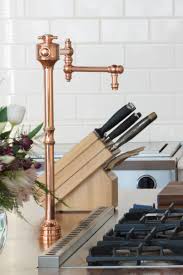 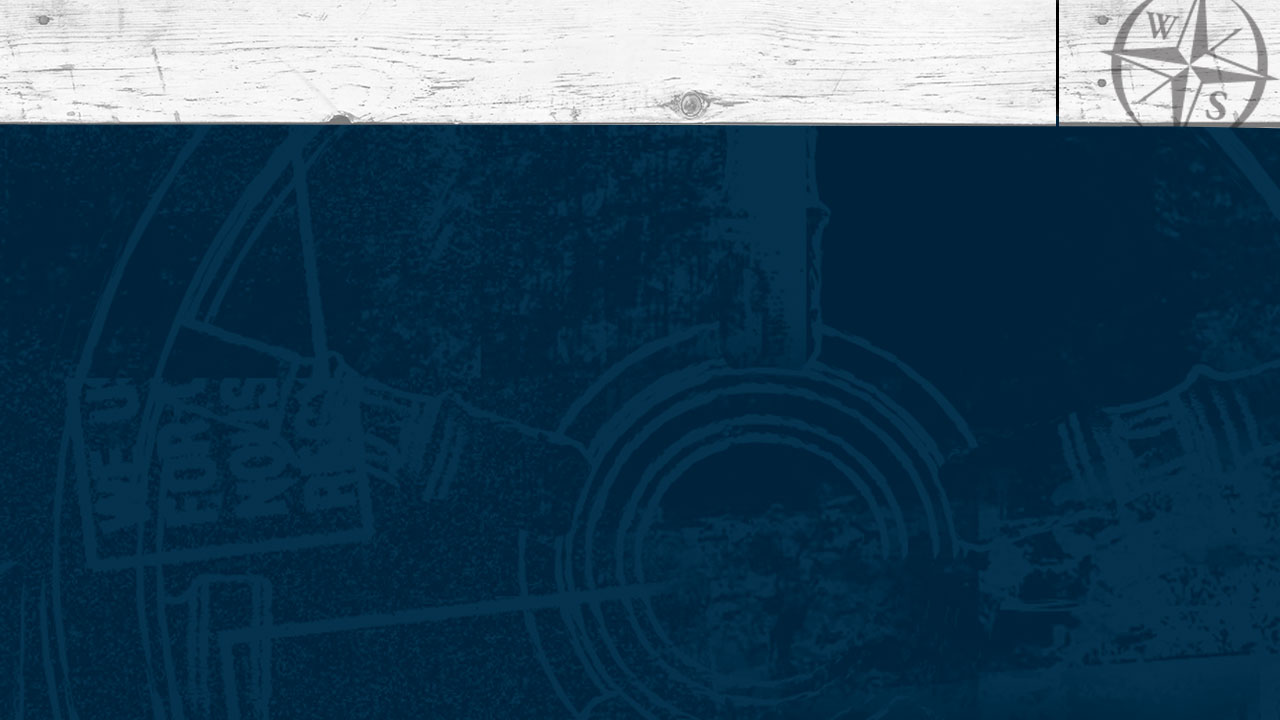 Potfillers
Wall and Counter Mounted
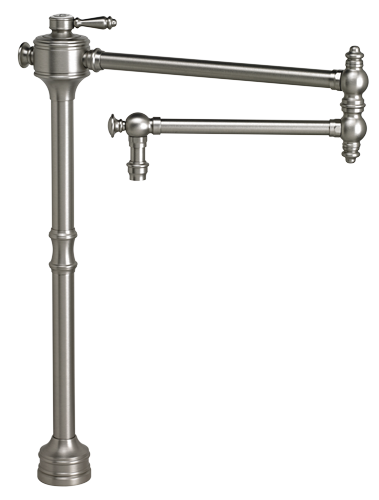 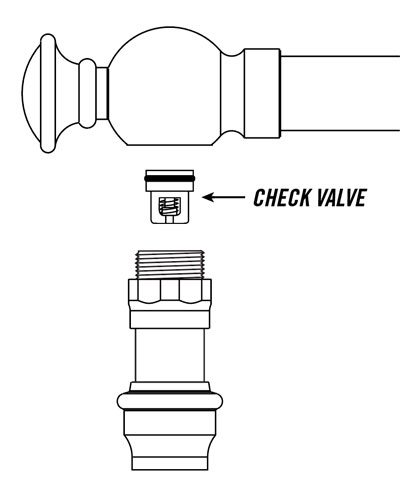 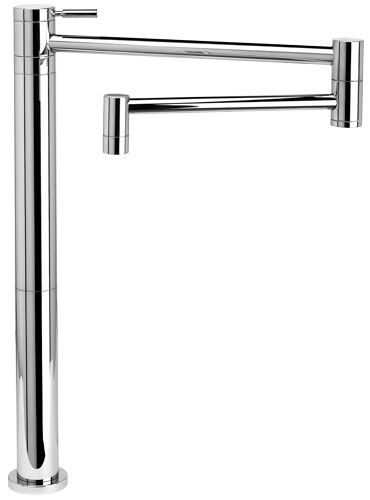 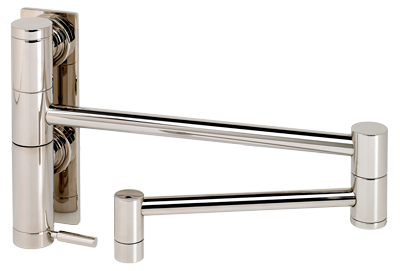 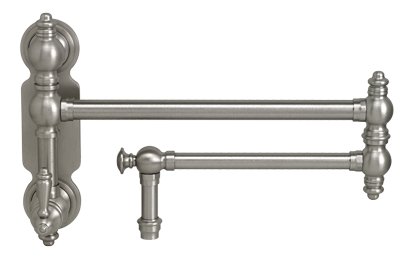 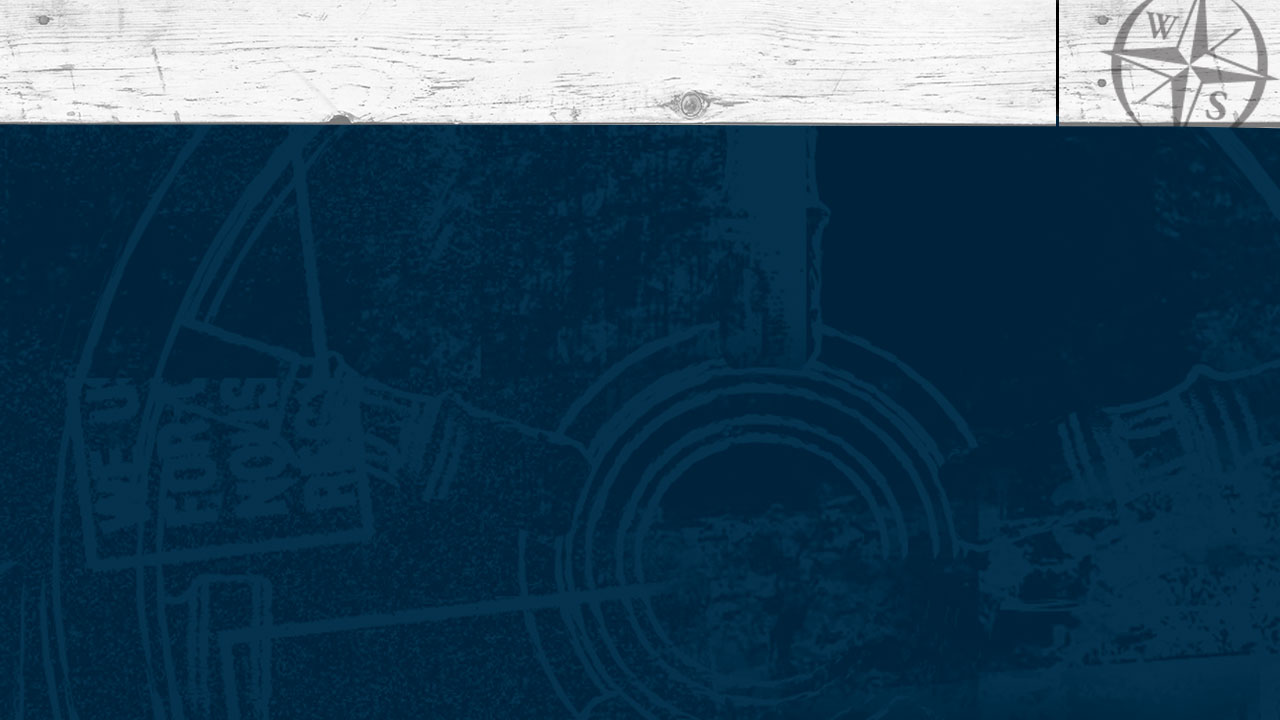 Garantia de por vida 
Con Gomez y Hilman
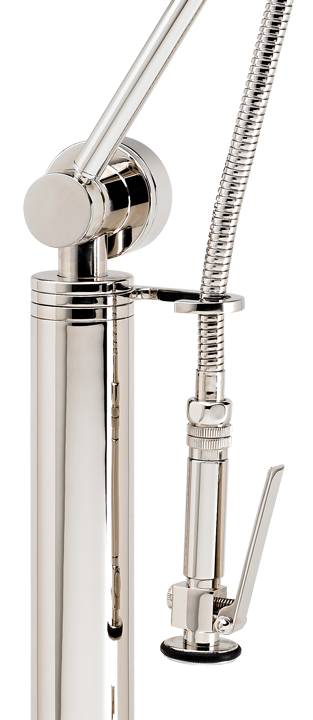 Lifetime Functional Warranty
The Last Faucet You’ll Ever Buy
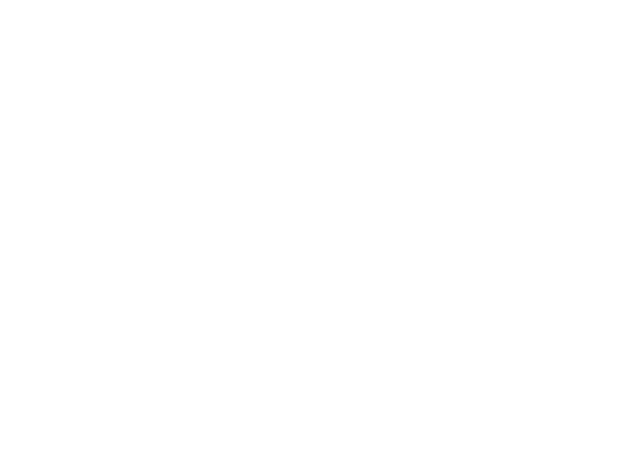 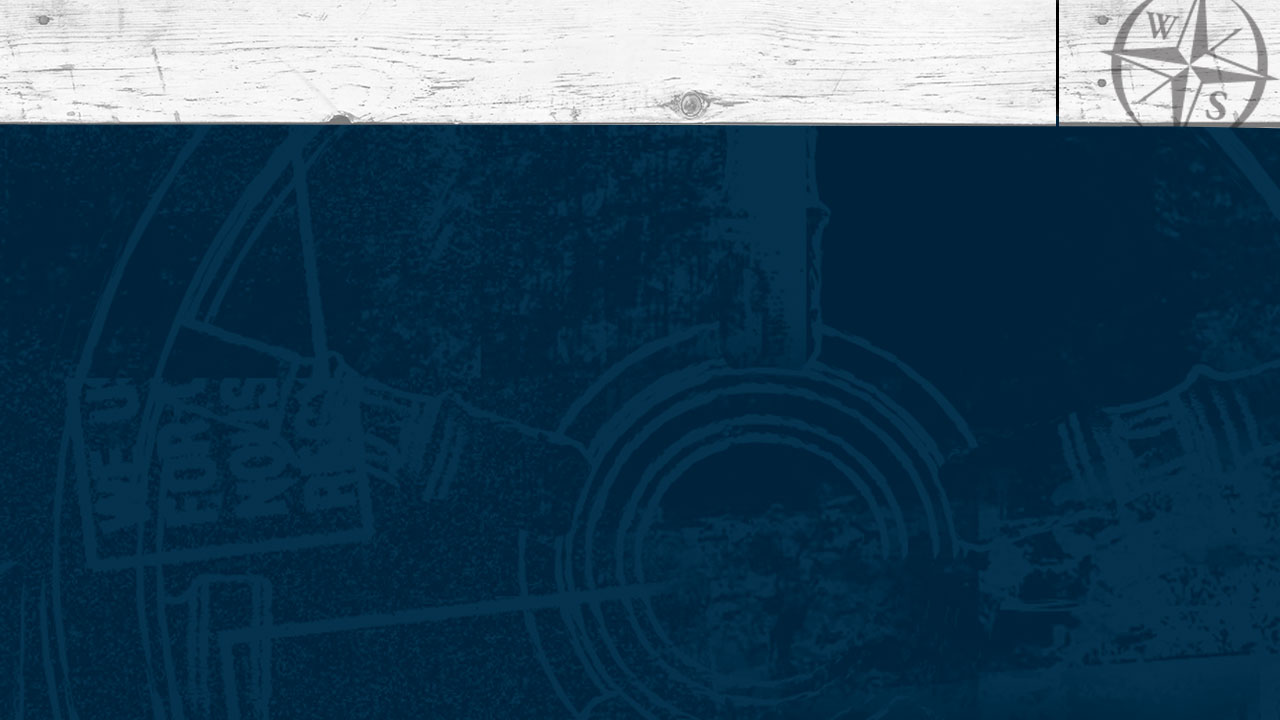 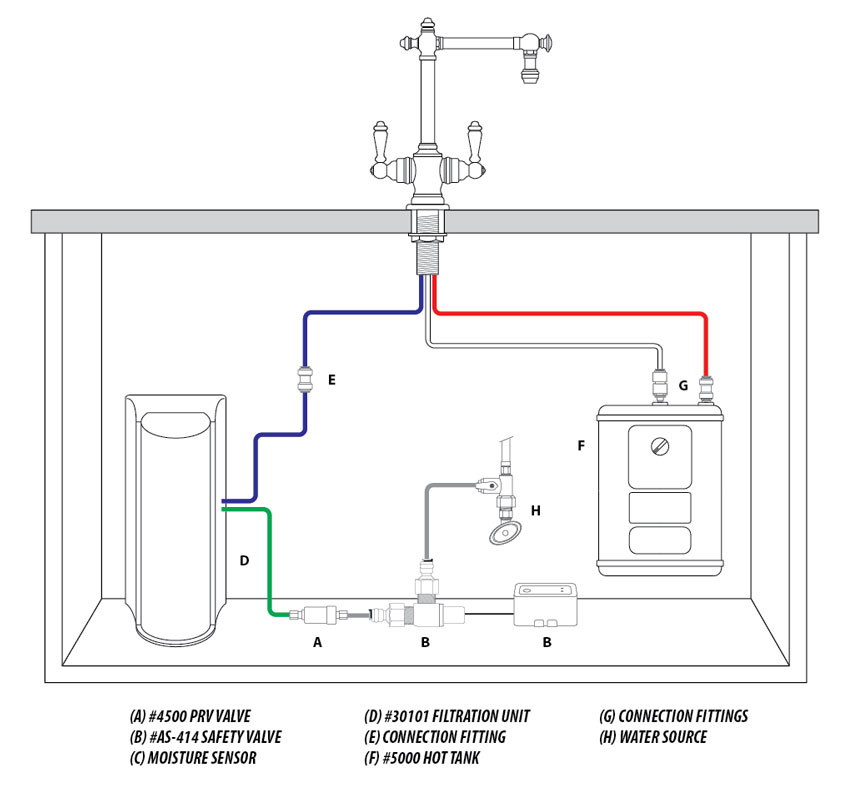 Tanque de agua caliente
Y filtro de agua
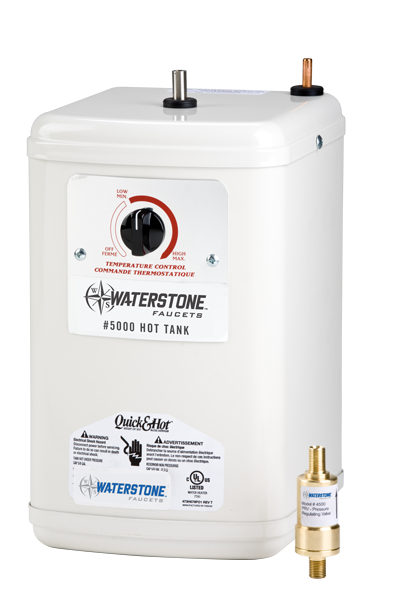 Includes Pressure Regulator Valve
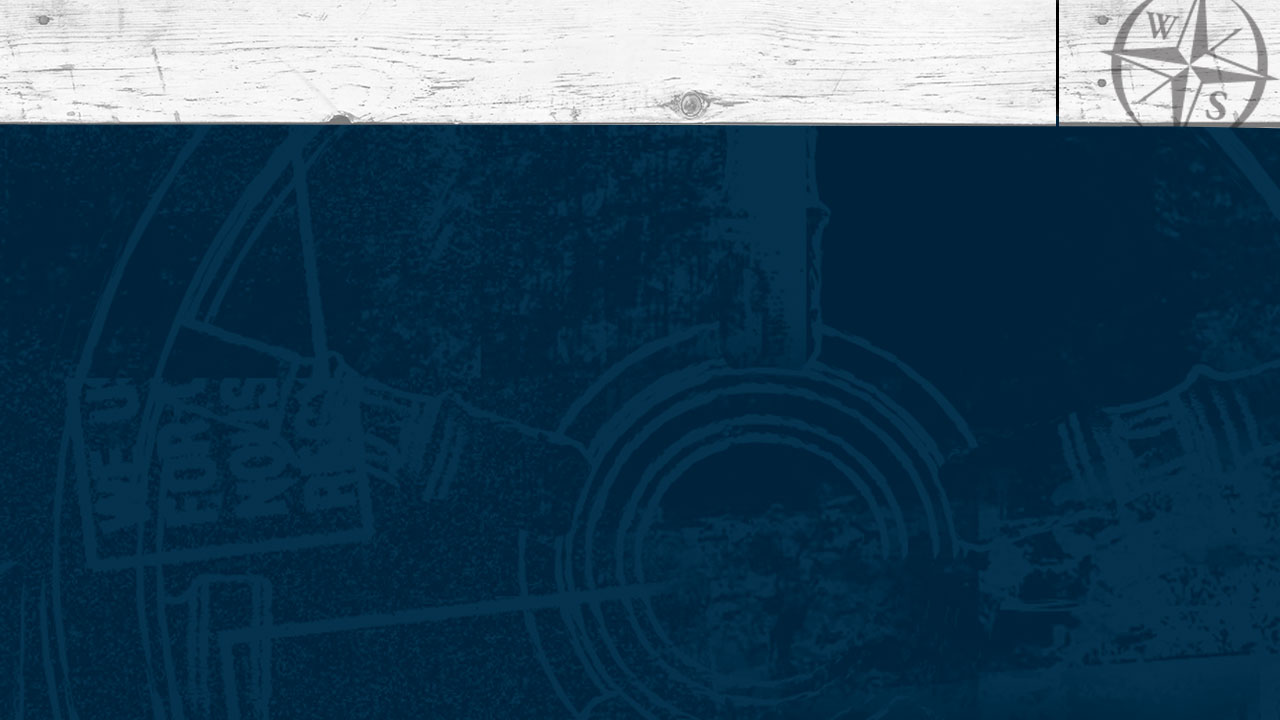 Detector de fugas de agua
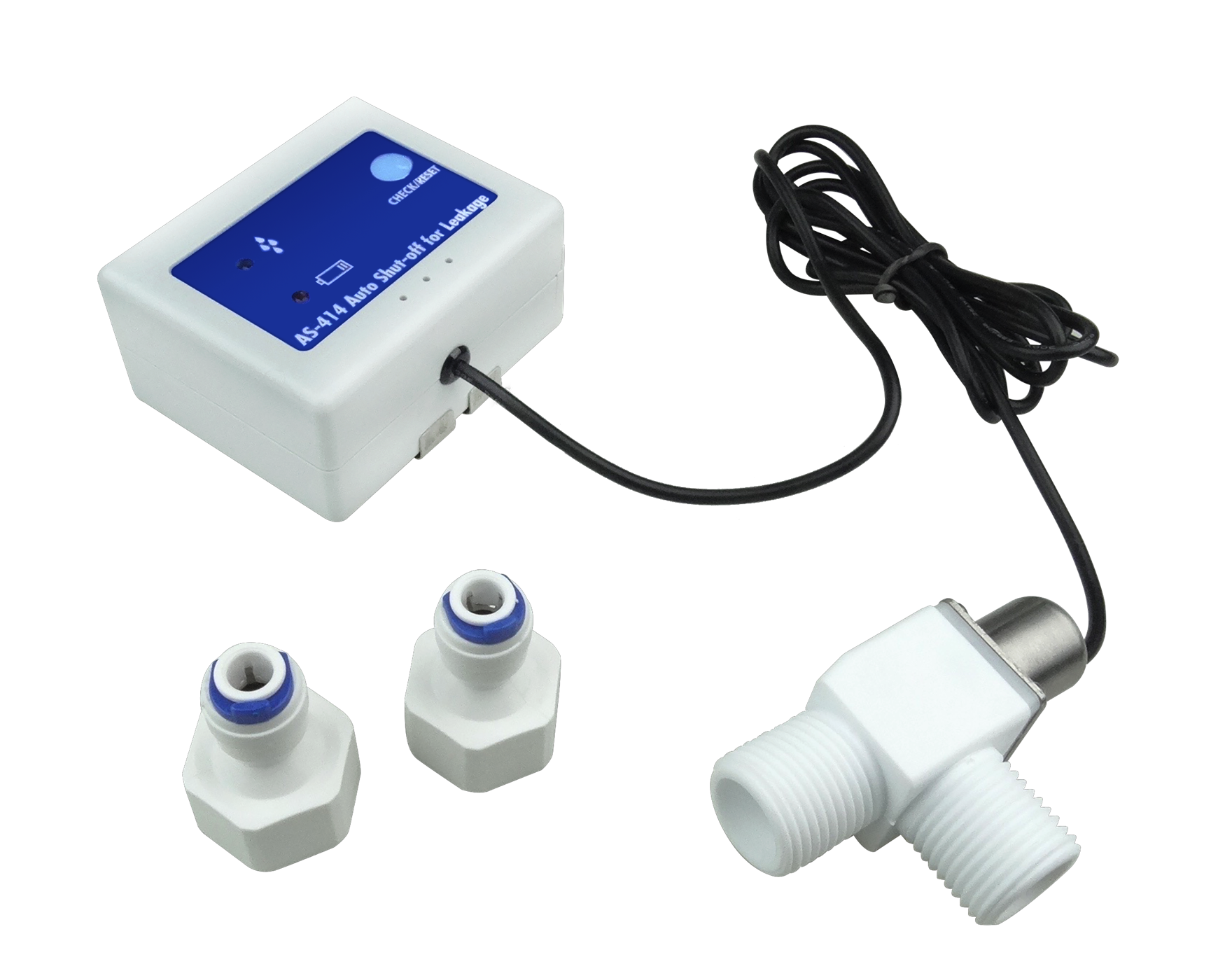 No mas inundacion de agua!
No hace dano. 
Apagado automatico
Incluye pilas.
Se usan con filtro de agua y tanque de agua caliente.
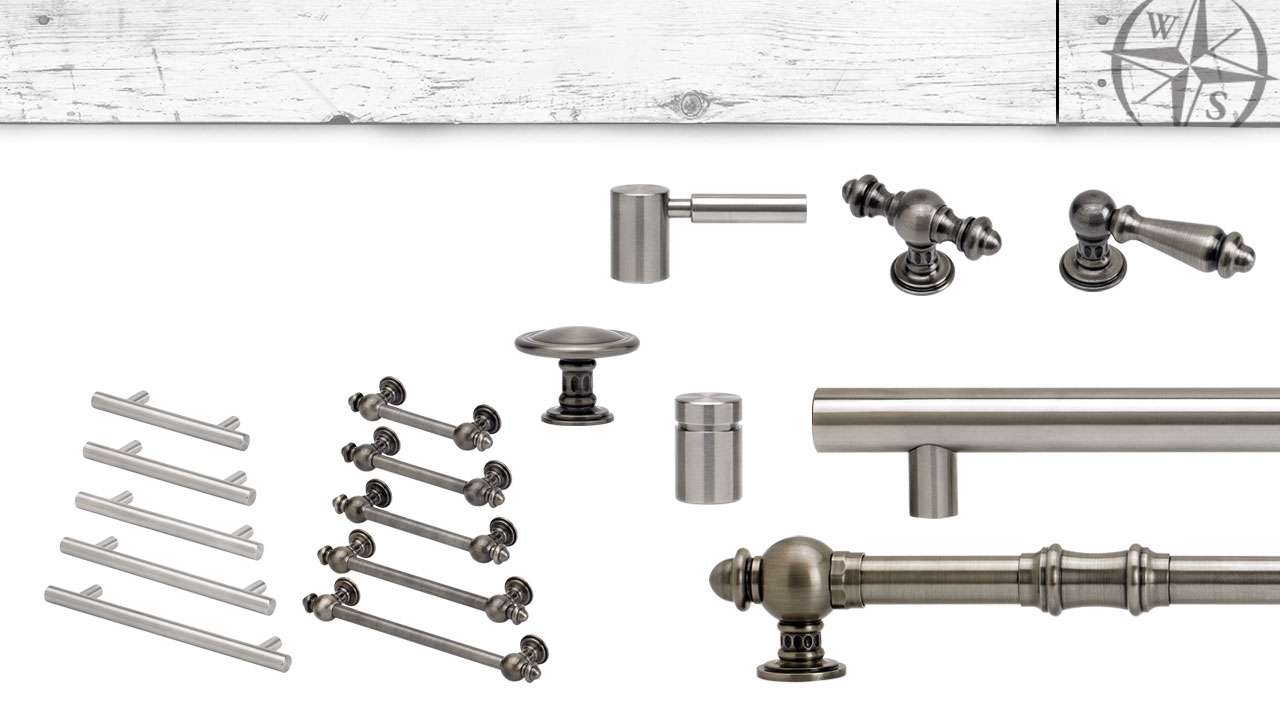 Hardware 31 colores
Perilla del gabinete 
Manijas de electrodomesticos
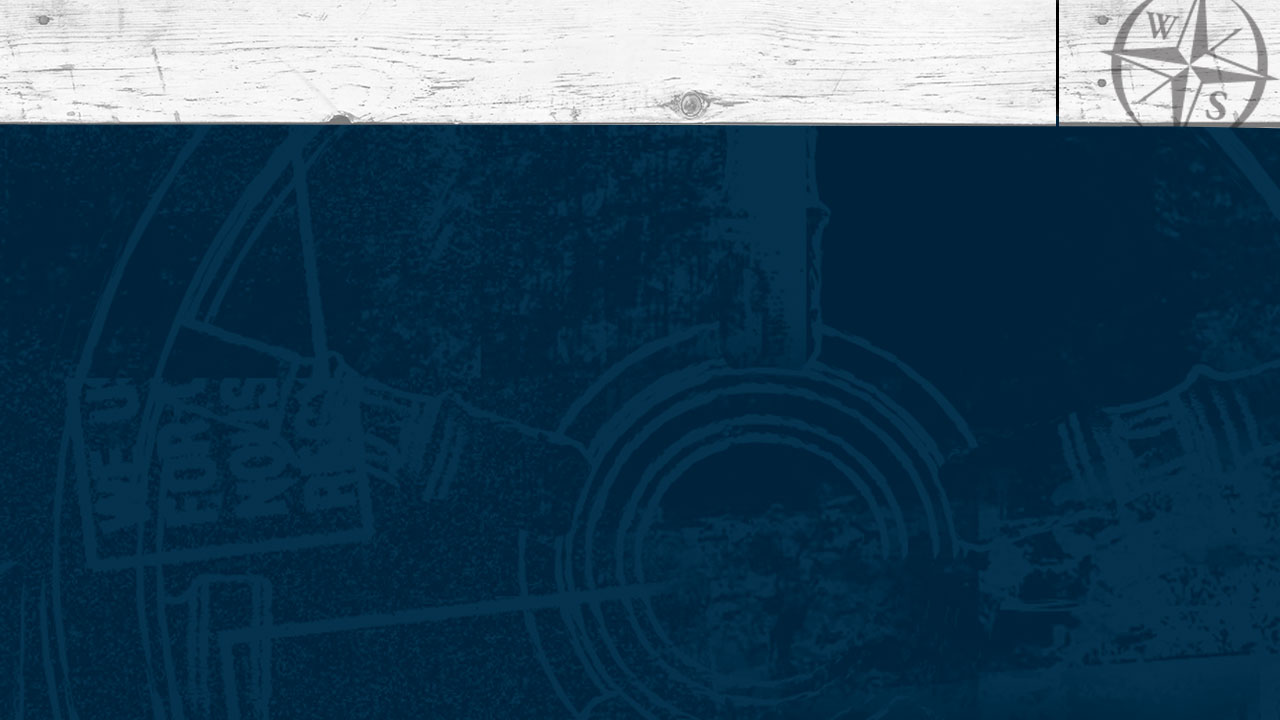 Traditional PLP Pulldown Faucets
22 pulgadas, 18 pulgadas, 16 pulgadas
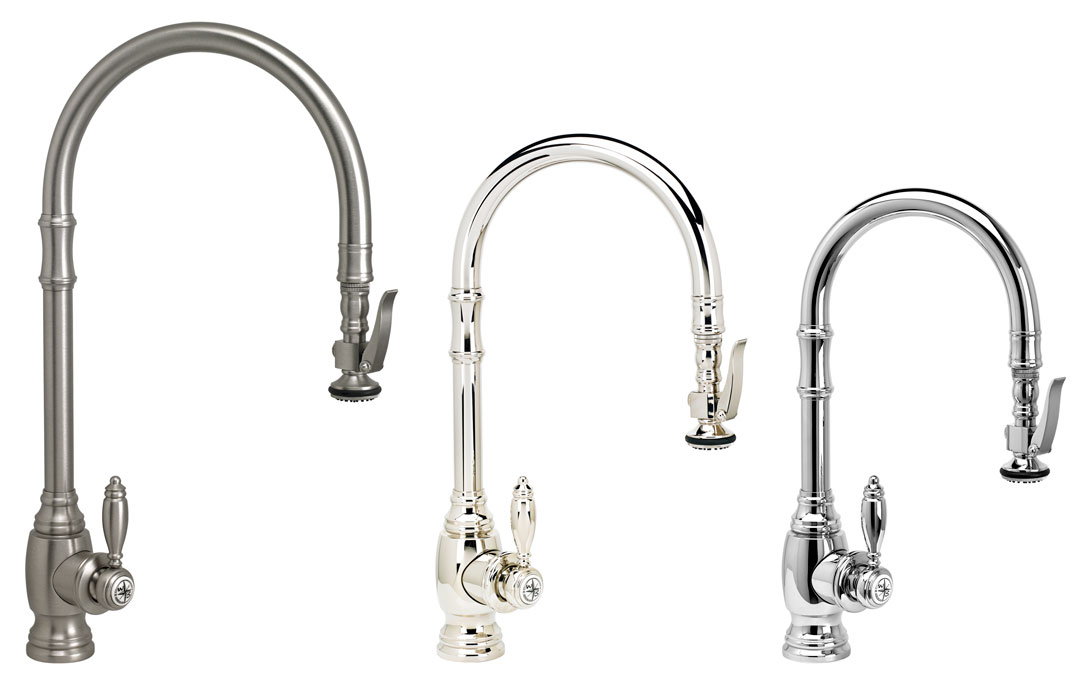 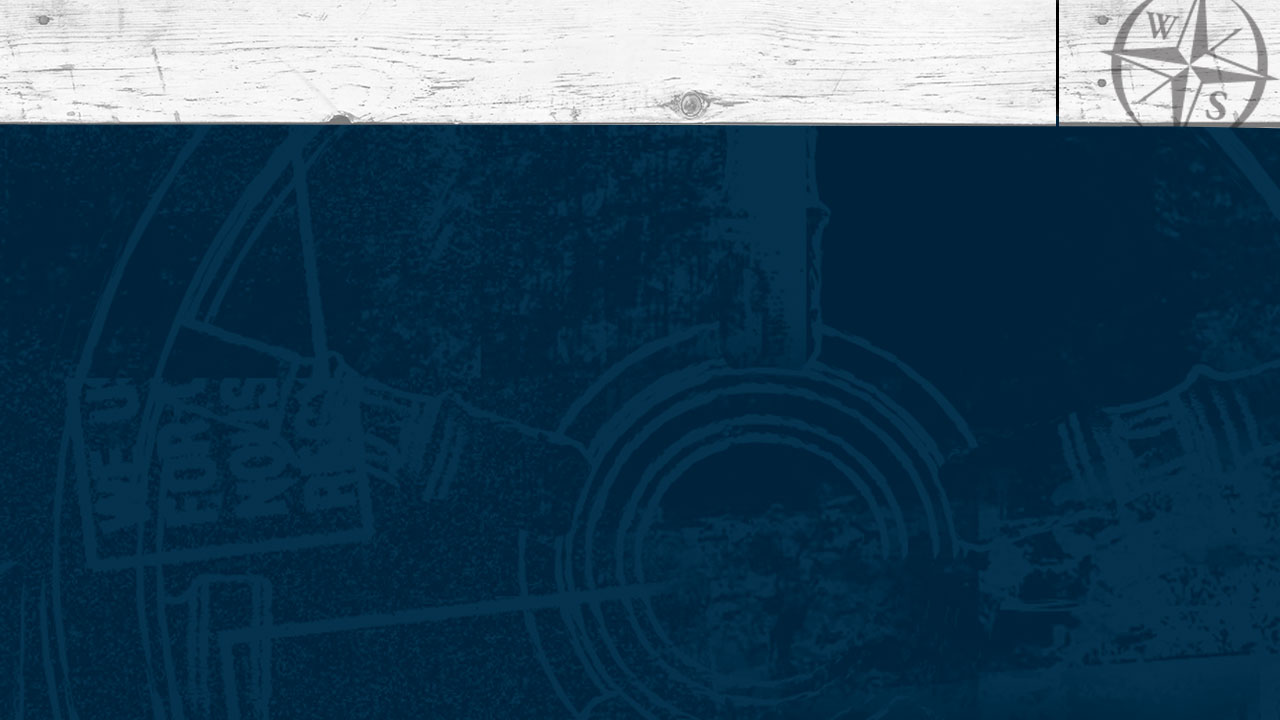 Tradicional y Moderno
22 pulgas, 18 pulgas, 16 pulgas
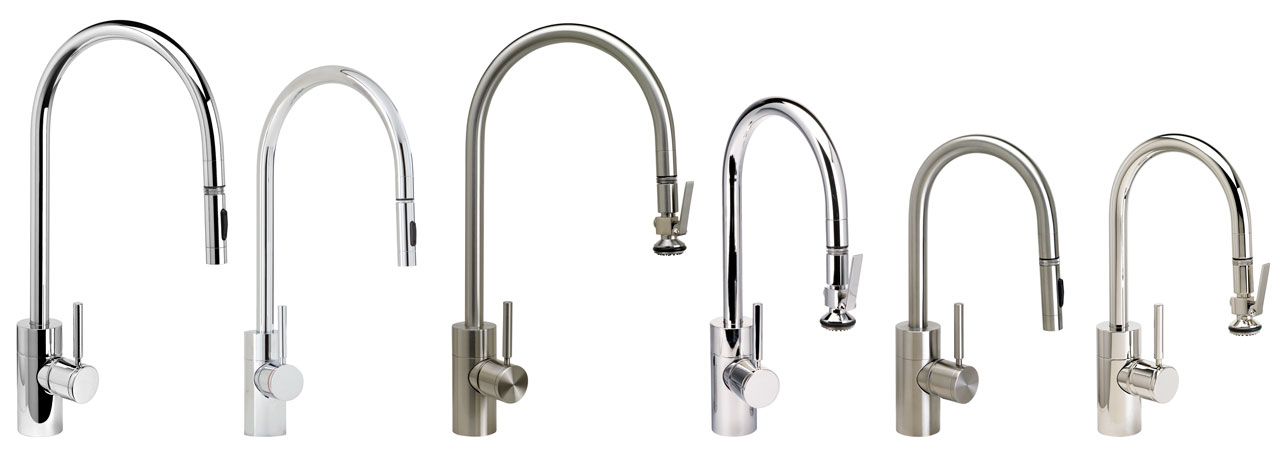 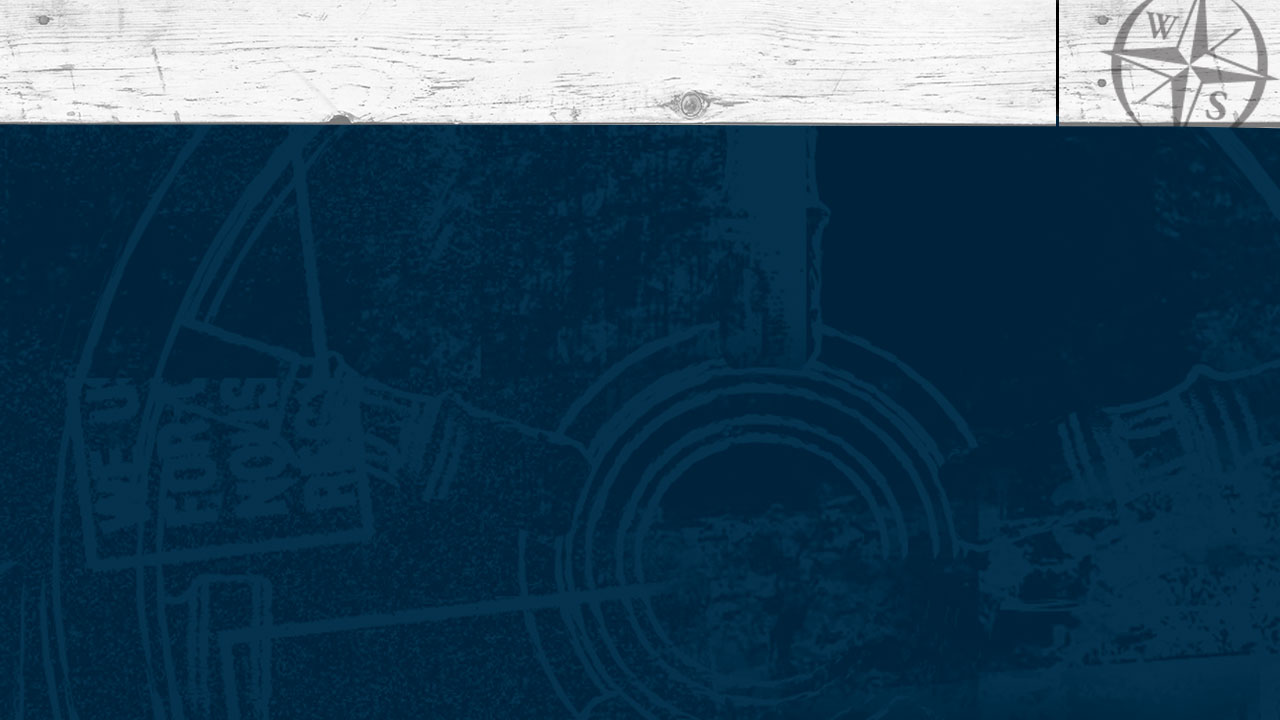 La Rueda
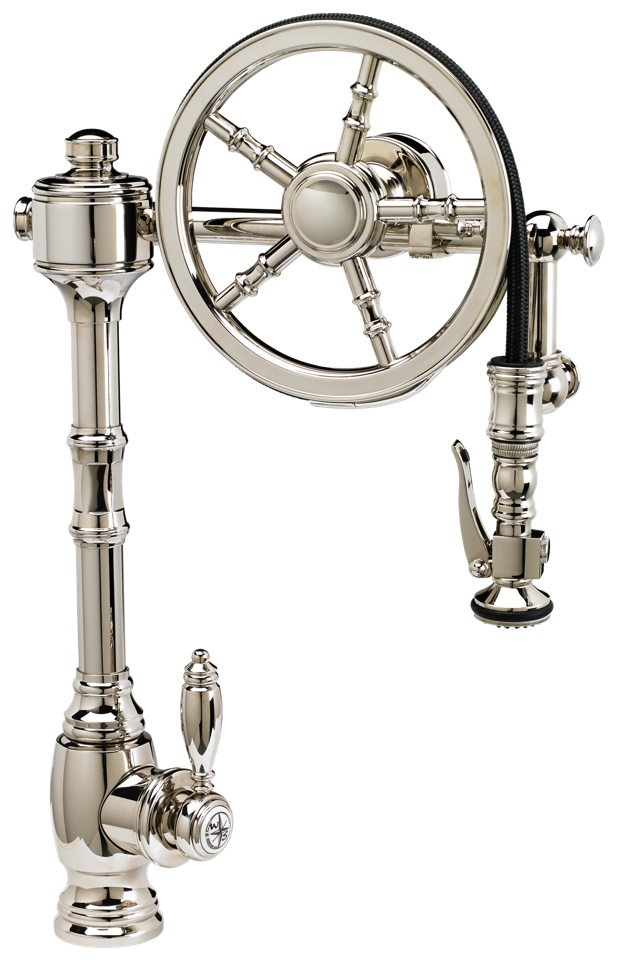 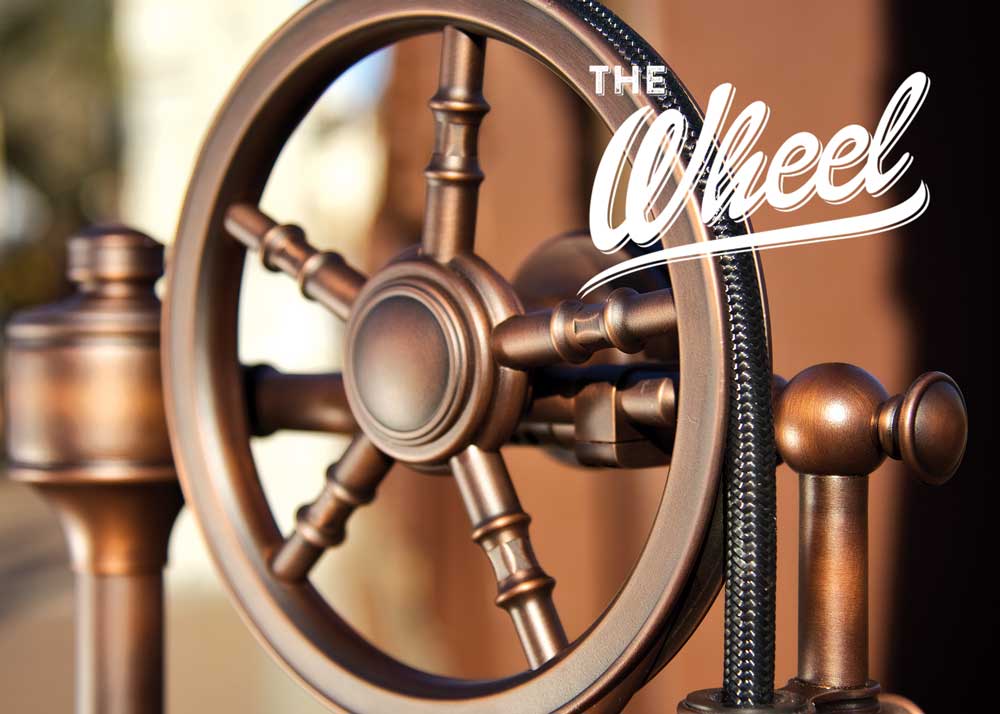 You CAN re-invent the wheel!
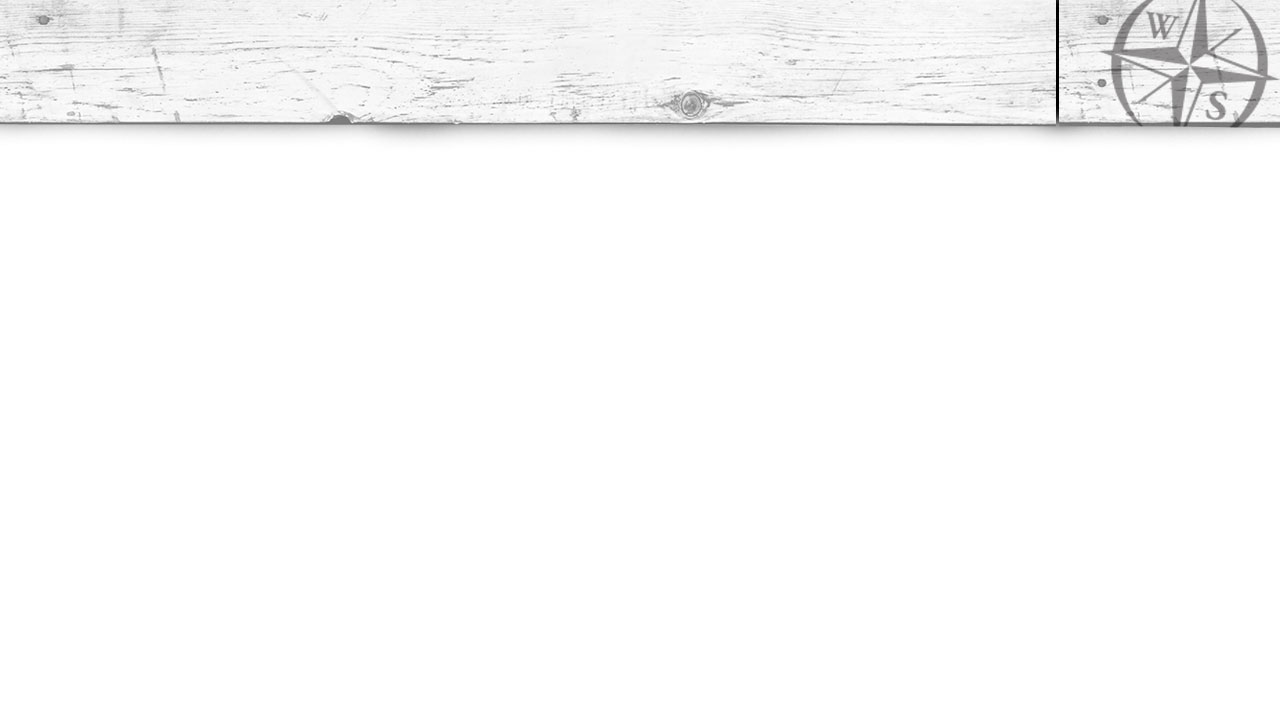 31 Colores
31 Colores incluye acero inoxidable solido
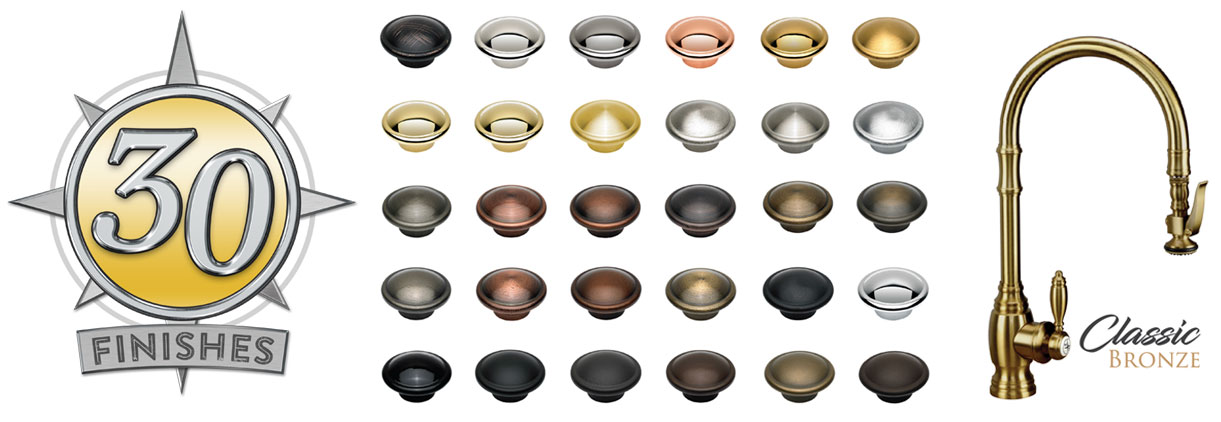 New for 2018!
Classic Bronze
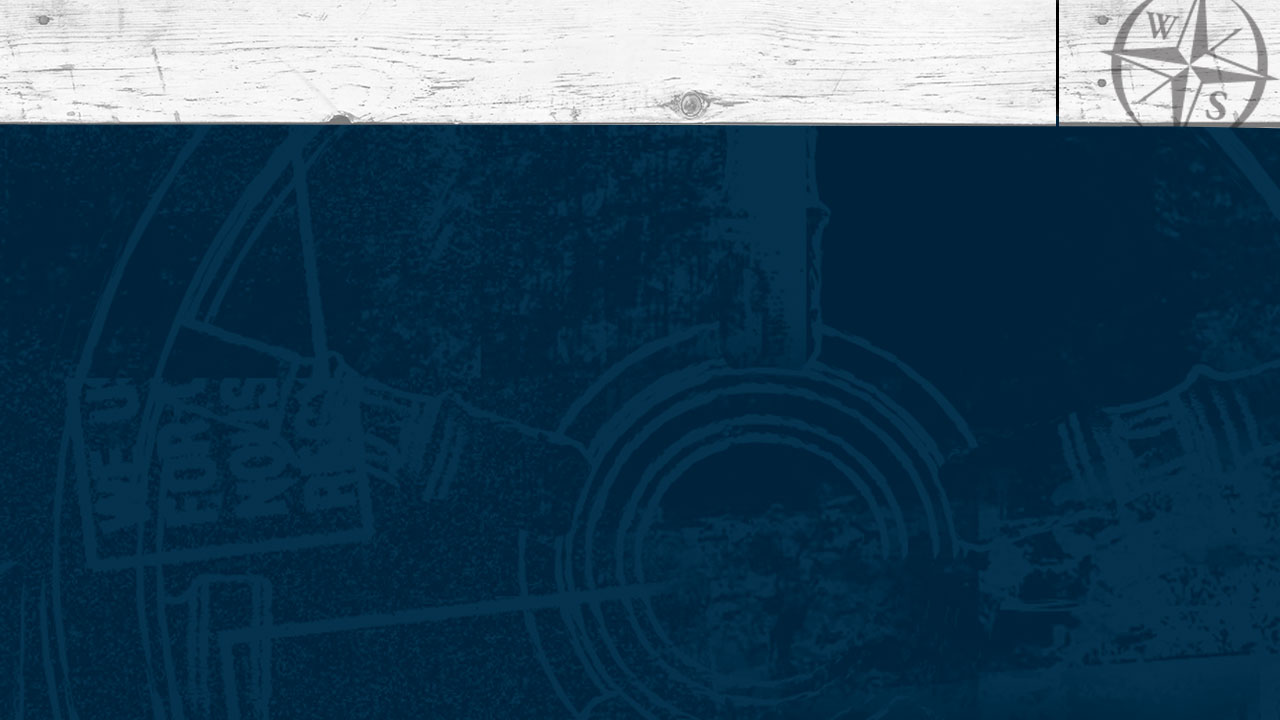 Opcion de manejo
Protector contra salpicaduras
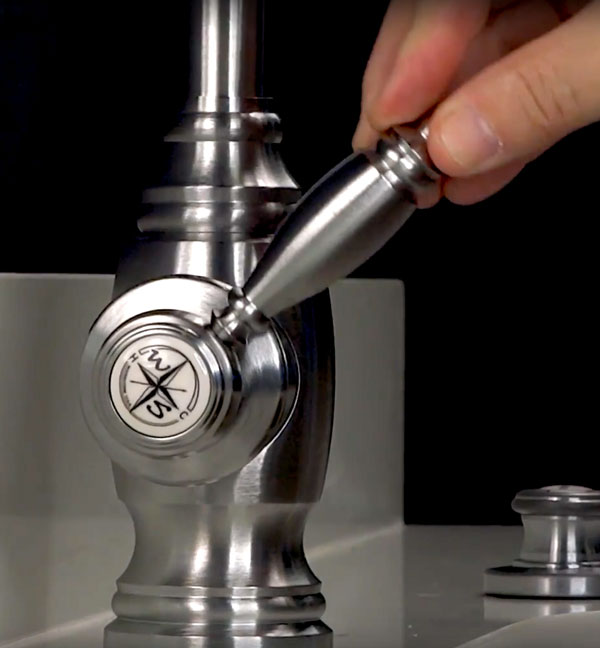 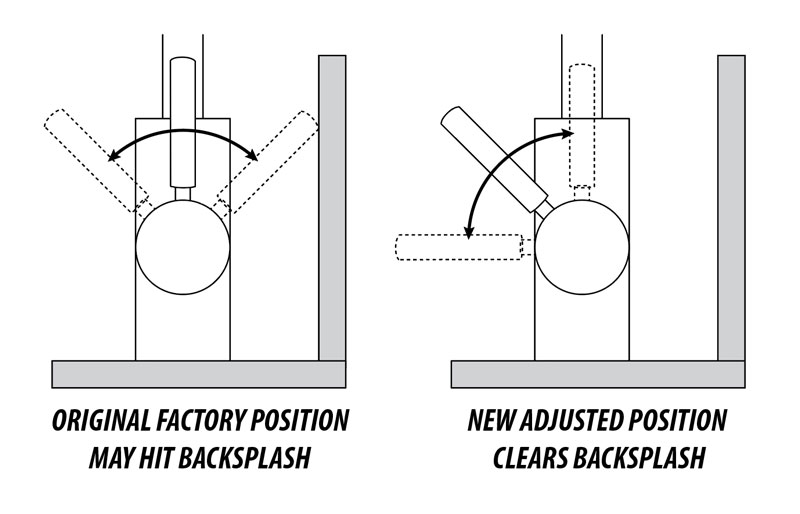 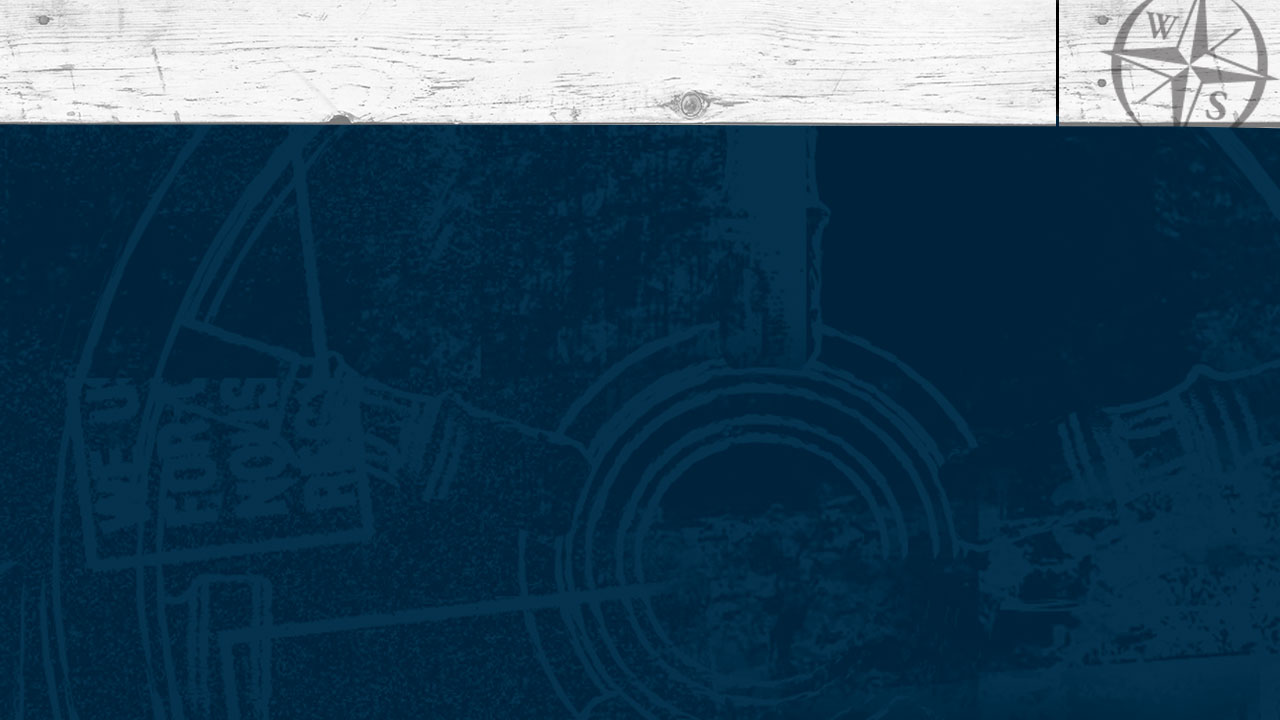 Side Sprays
Estilos Tradicional y Moderno
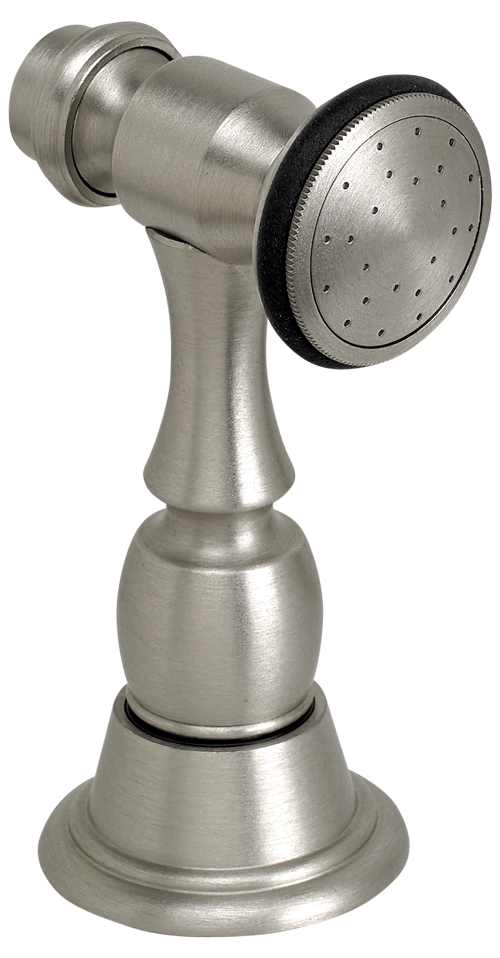 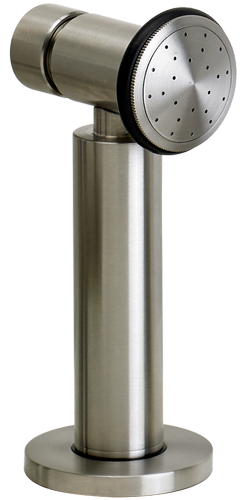 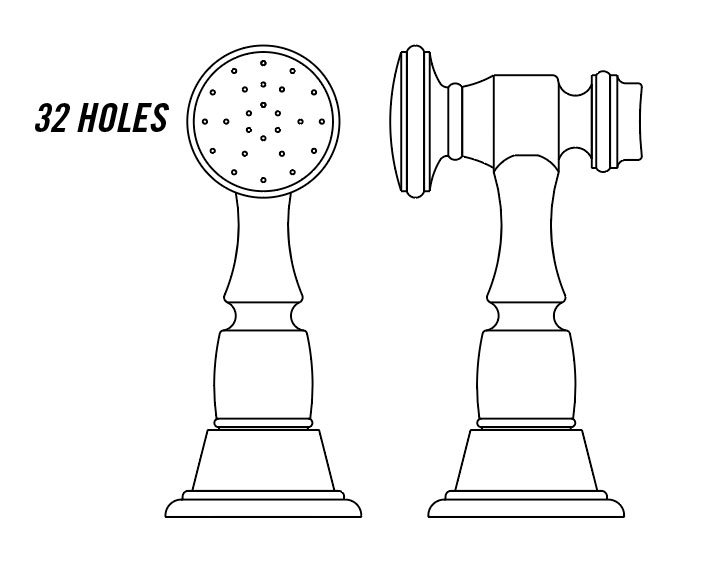 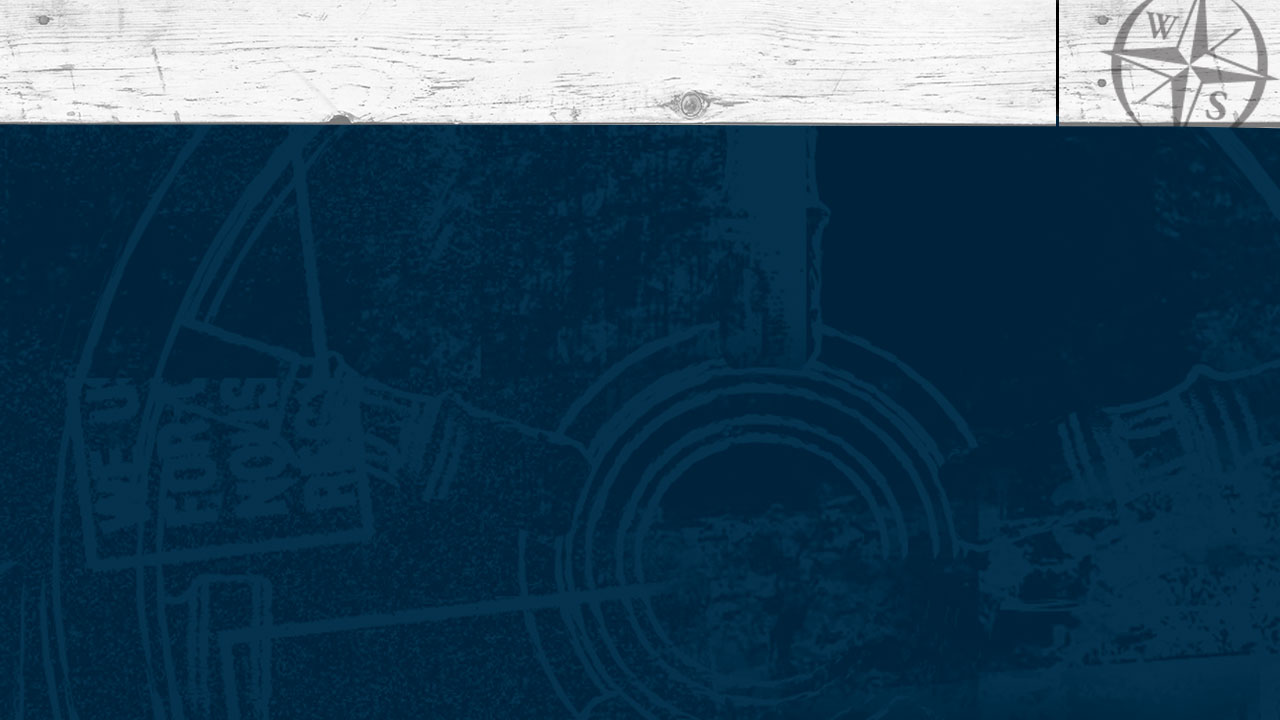 Opciones de botones
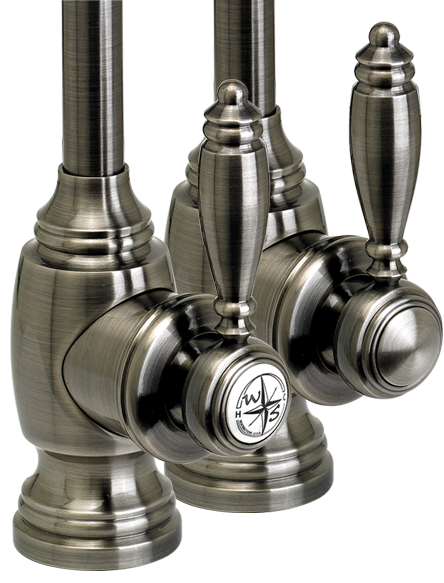 Incluye 3 opciones con cada grifo.
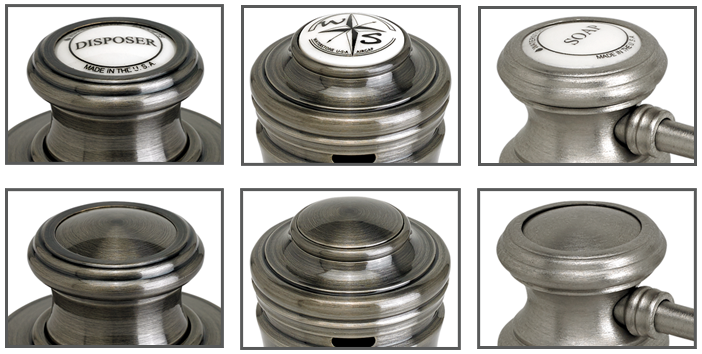 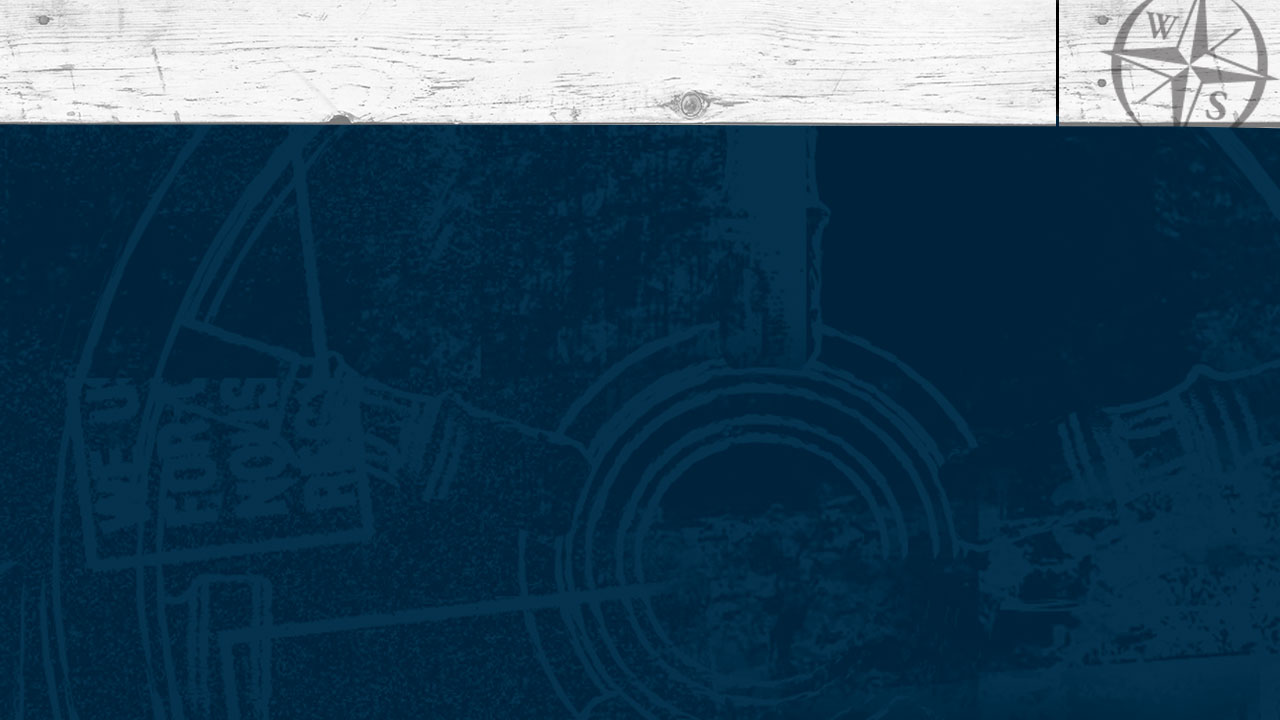 Dispensador de jabon y locion
2 Tradicionales and 1 Moderno Estilos
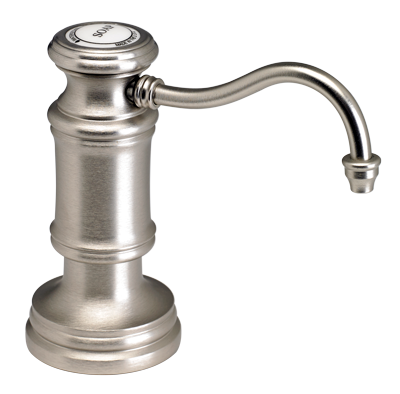 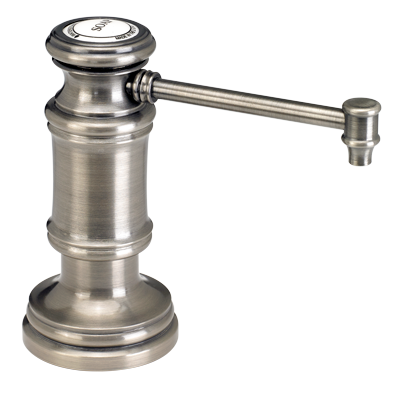 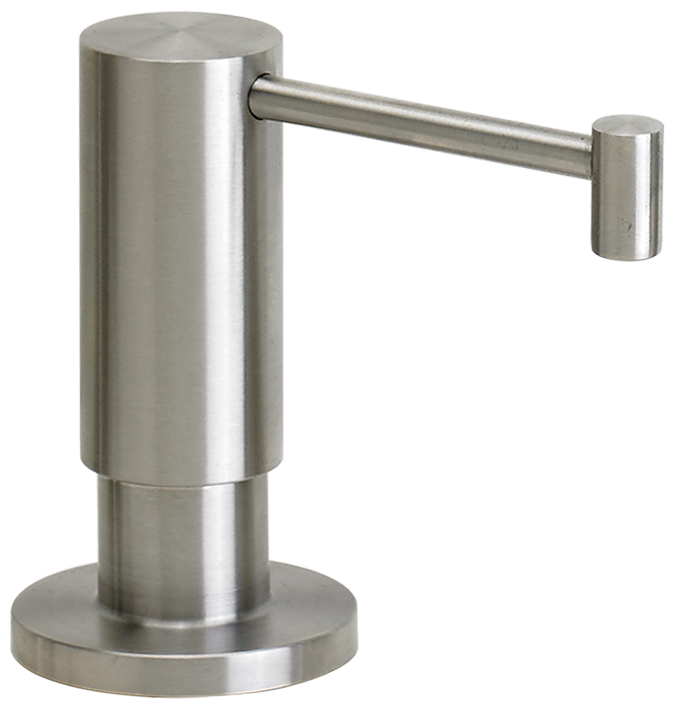 Sin goteo
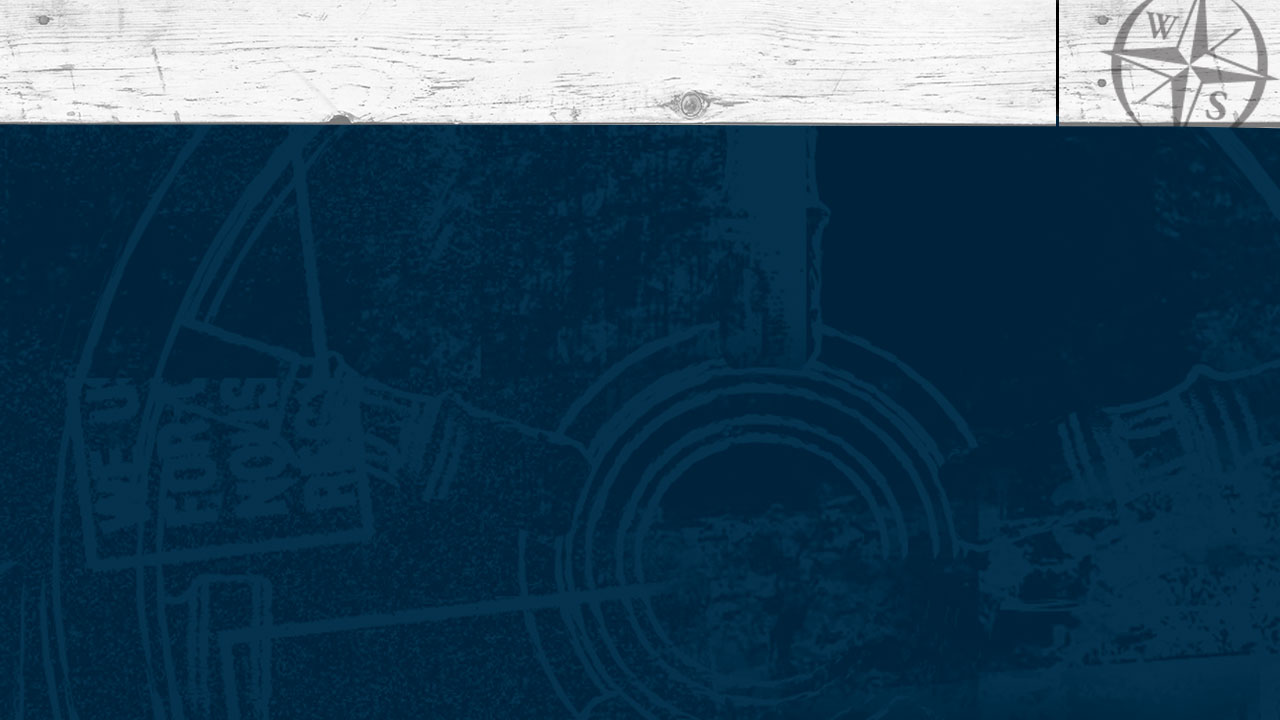 Waterstone Inventario
Lllega el proximo dia
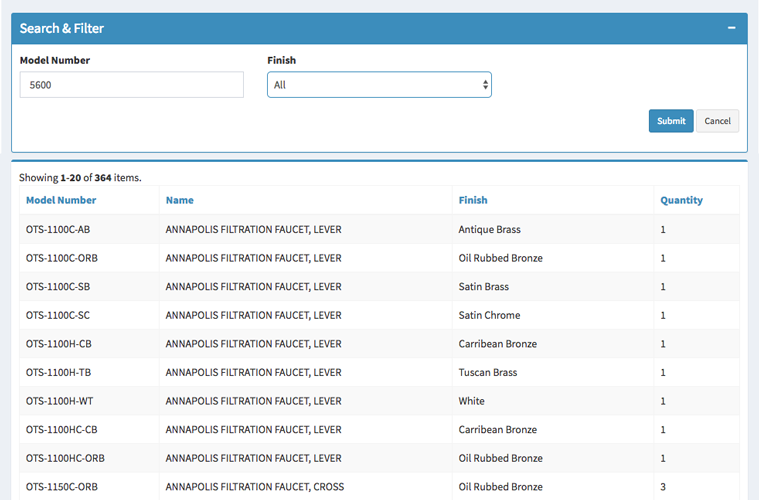 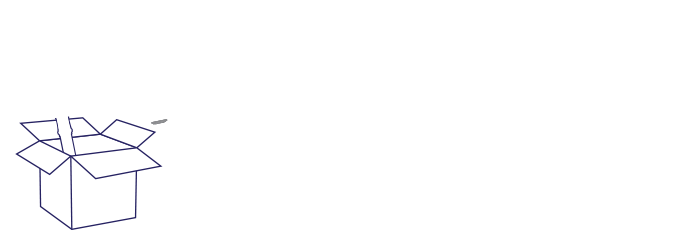 Se puede buscar para cosas nuevas cada dia.
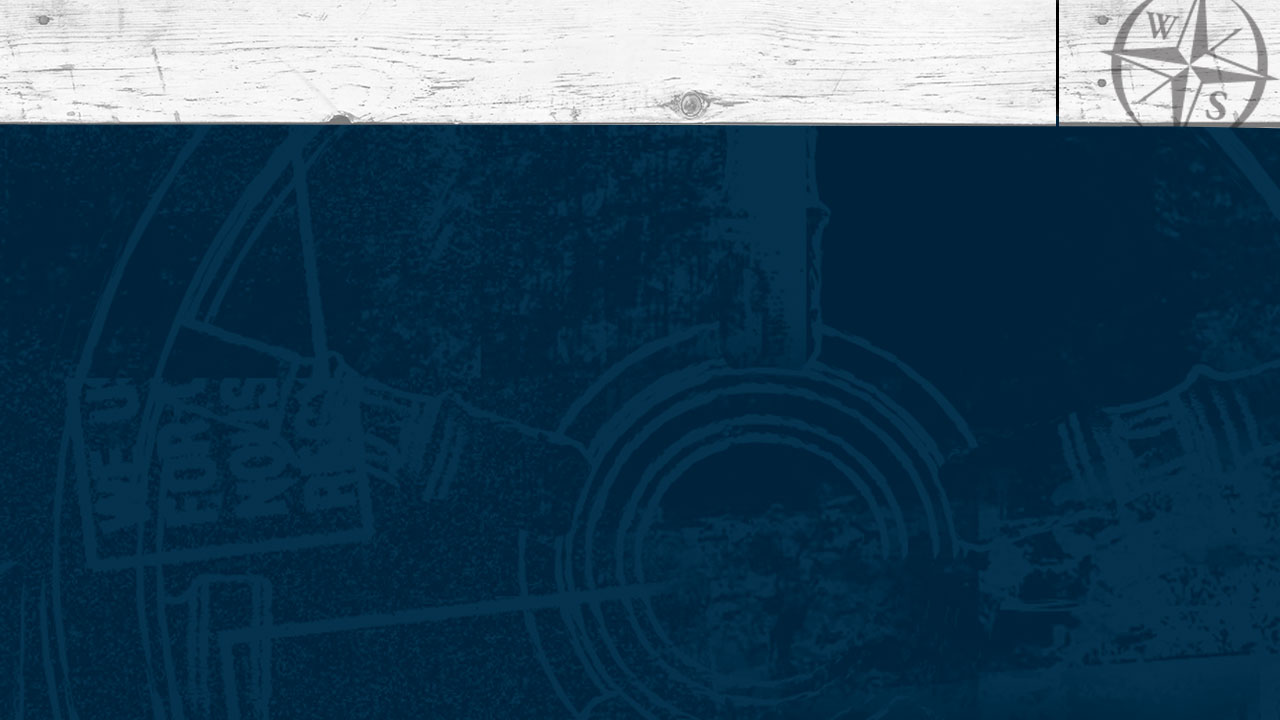 Acero inoxidable de grado marino
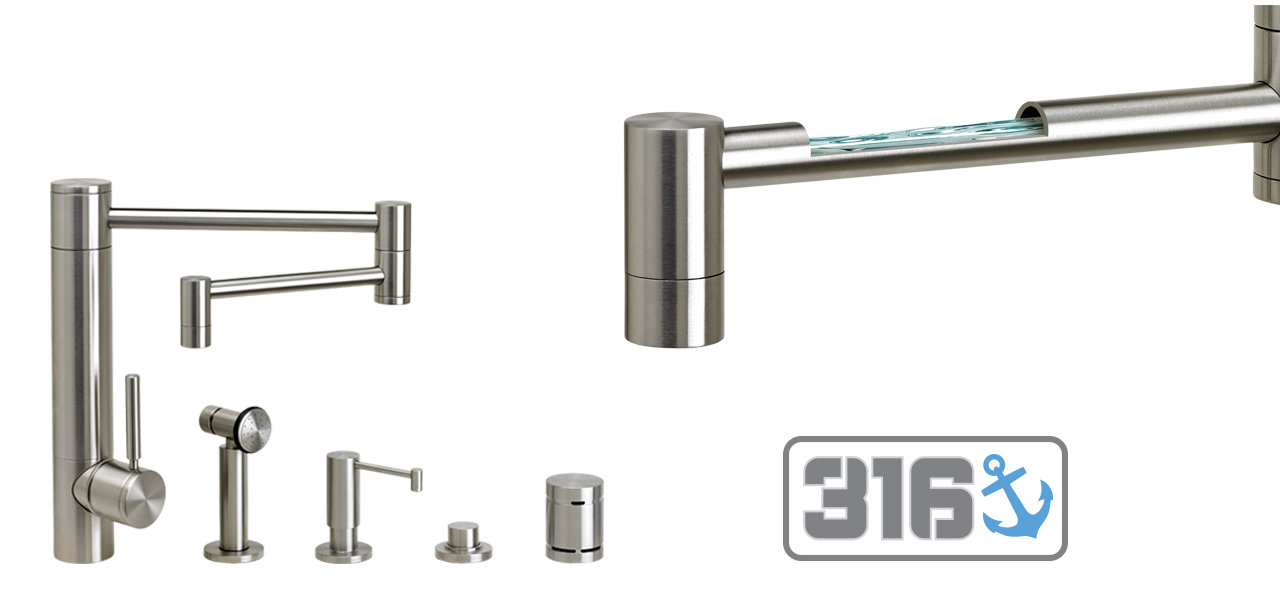 Lo mejor para las cocinas afueras
Maximum resistance to corrosion, pitting and staining from sitting water or soap.
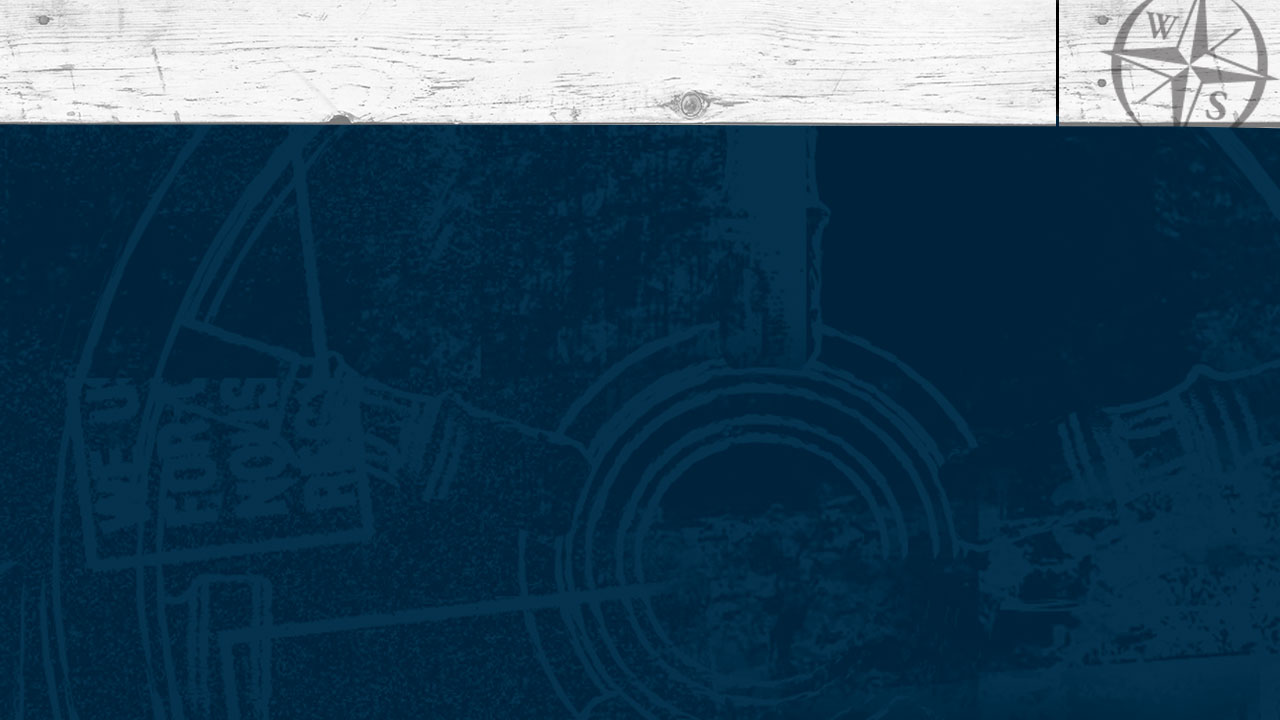 Color Nuevo
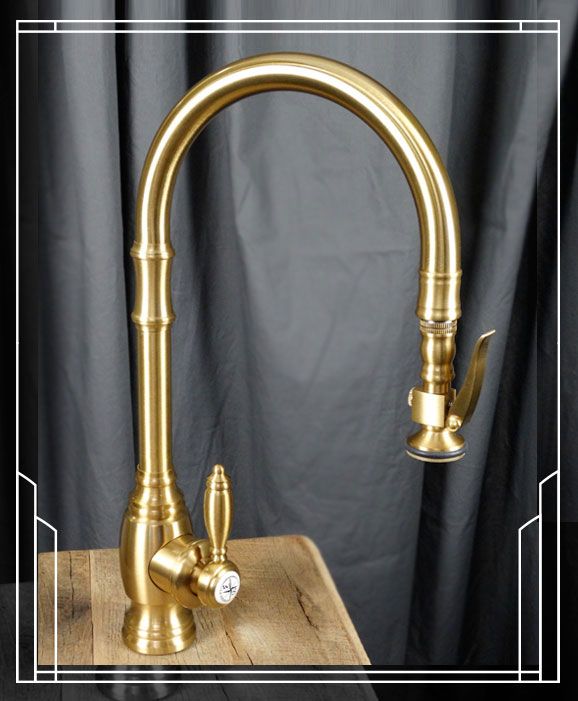 2018 - Introducing the 30th Finish to Our Product Line.
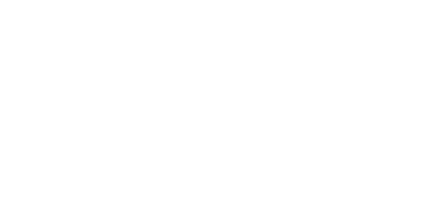 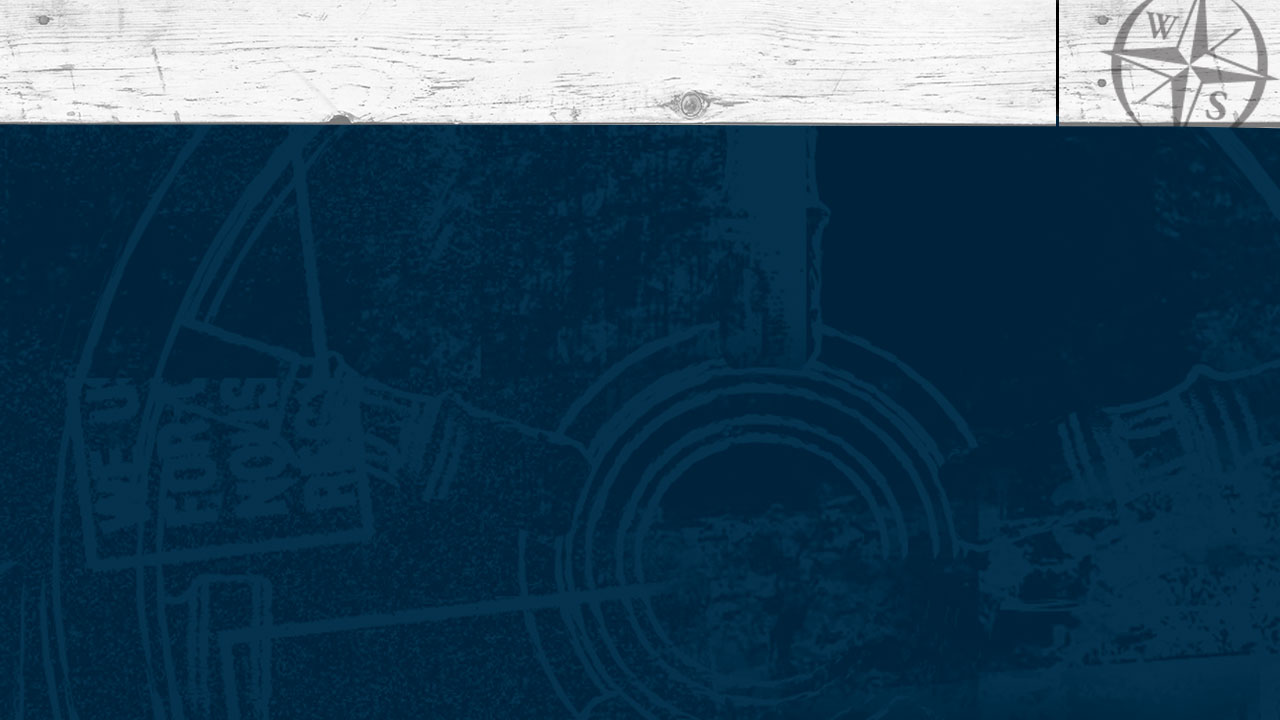 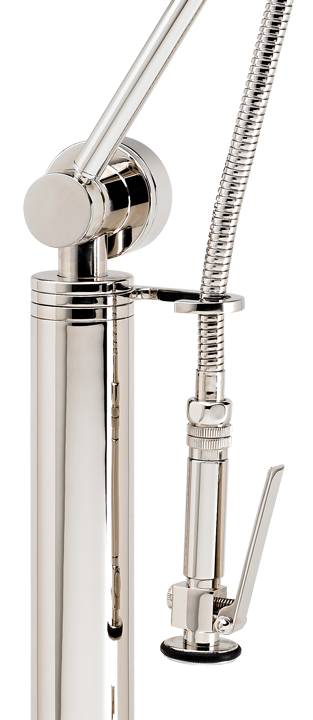 Muchas Gracias!
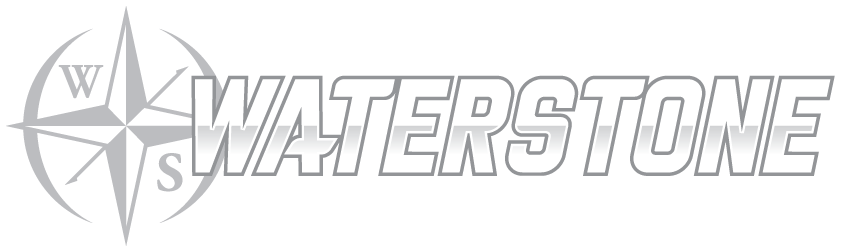 www.waterstoneco.com